Nonnegative Matrix Factorization
Nonnegative Matrix Factorization
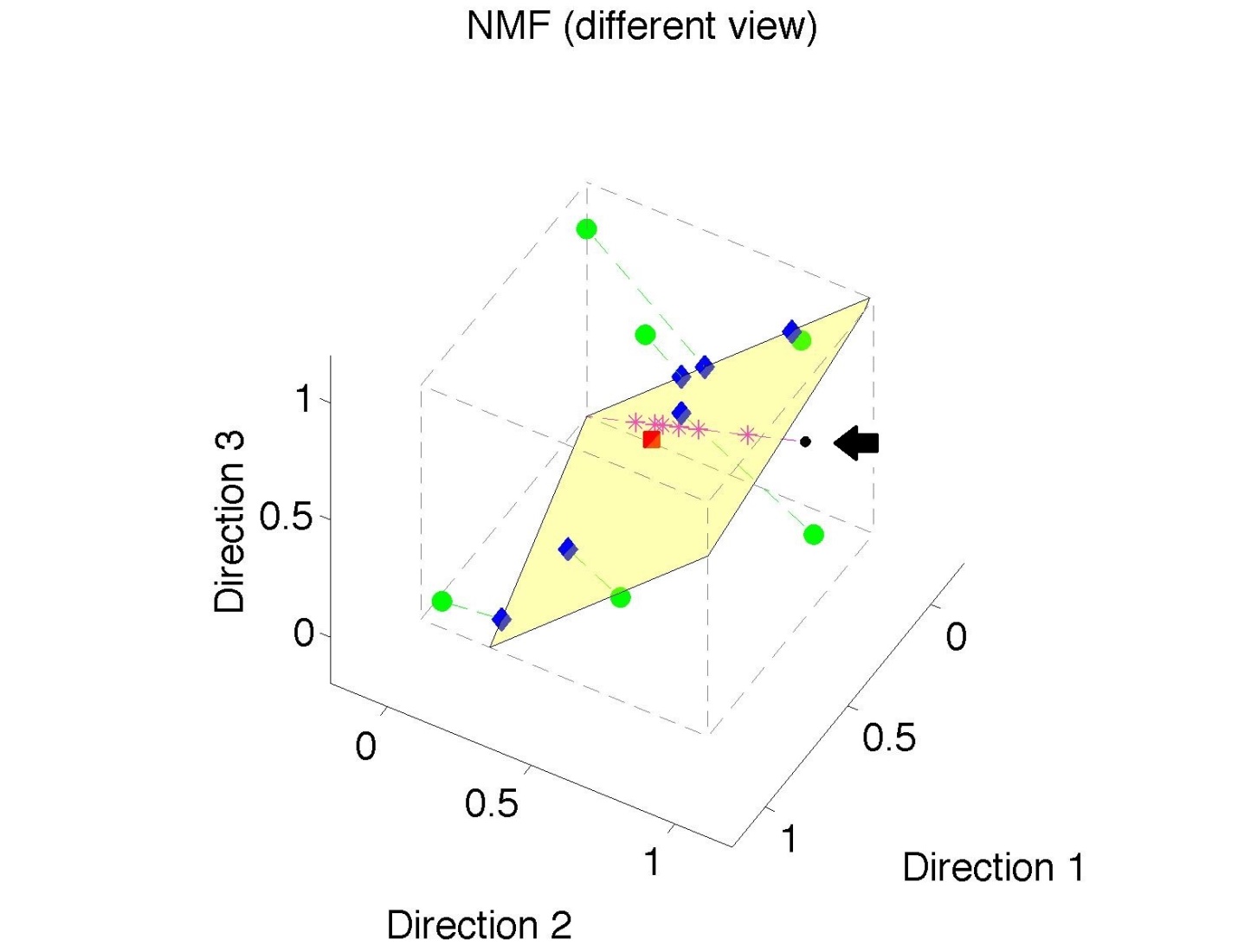 Standard NMF

But Note
Not Nested

No “Multi-scale”
Analysis
Possible   (Scores Plot?!?)
Nonnegative Nested Cone Analysis
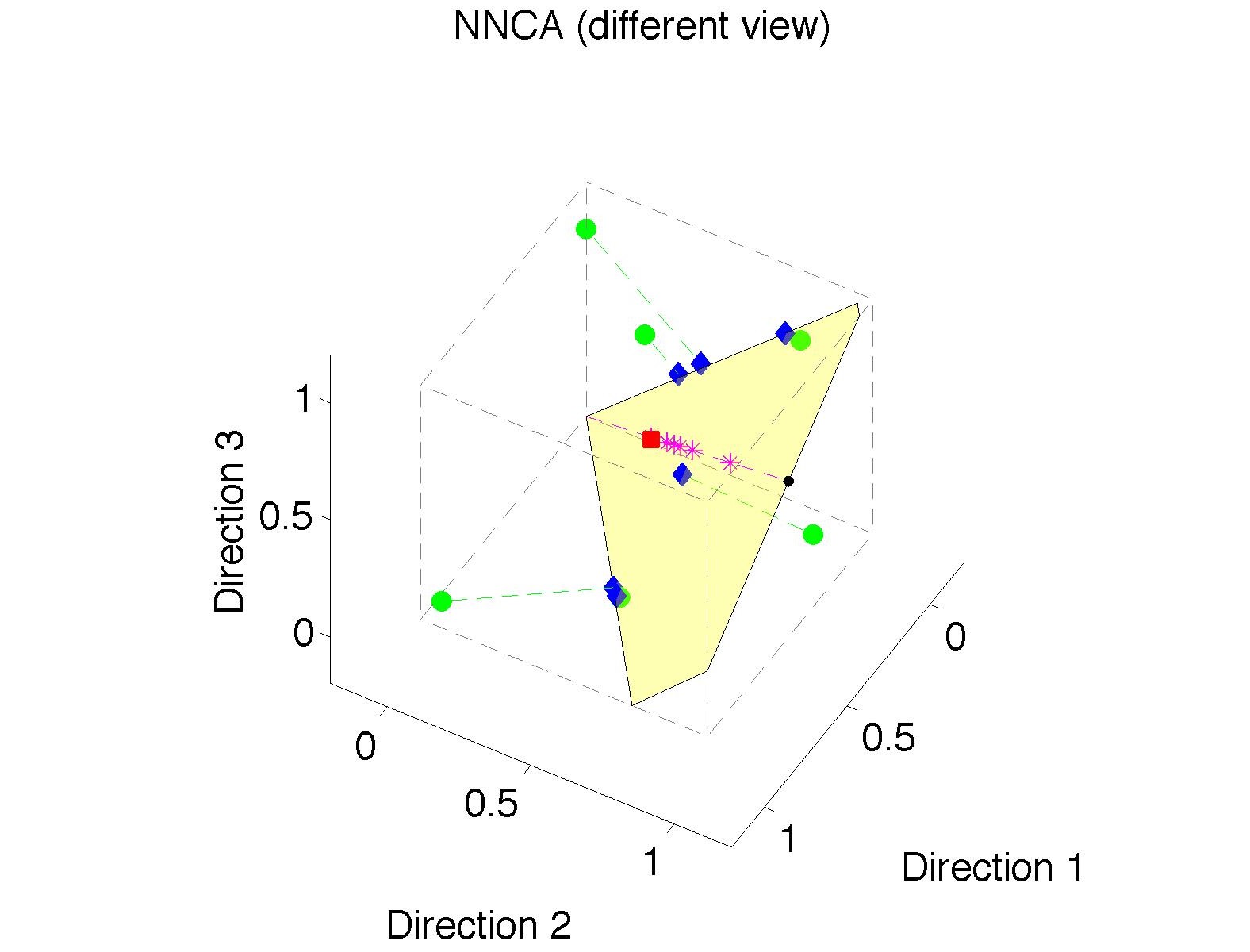 Same Toy
Data Set


Rank 1 
Approx.
Properly
Nested
Nonnegative Nested Cone Analysis
5-d Toy Example      Rank 3 NNCA Approx.

Current
Research:
How Many
Nonneg.
Basis El’ts
Needed?
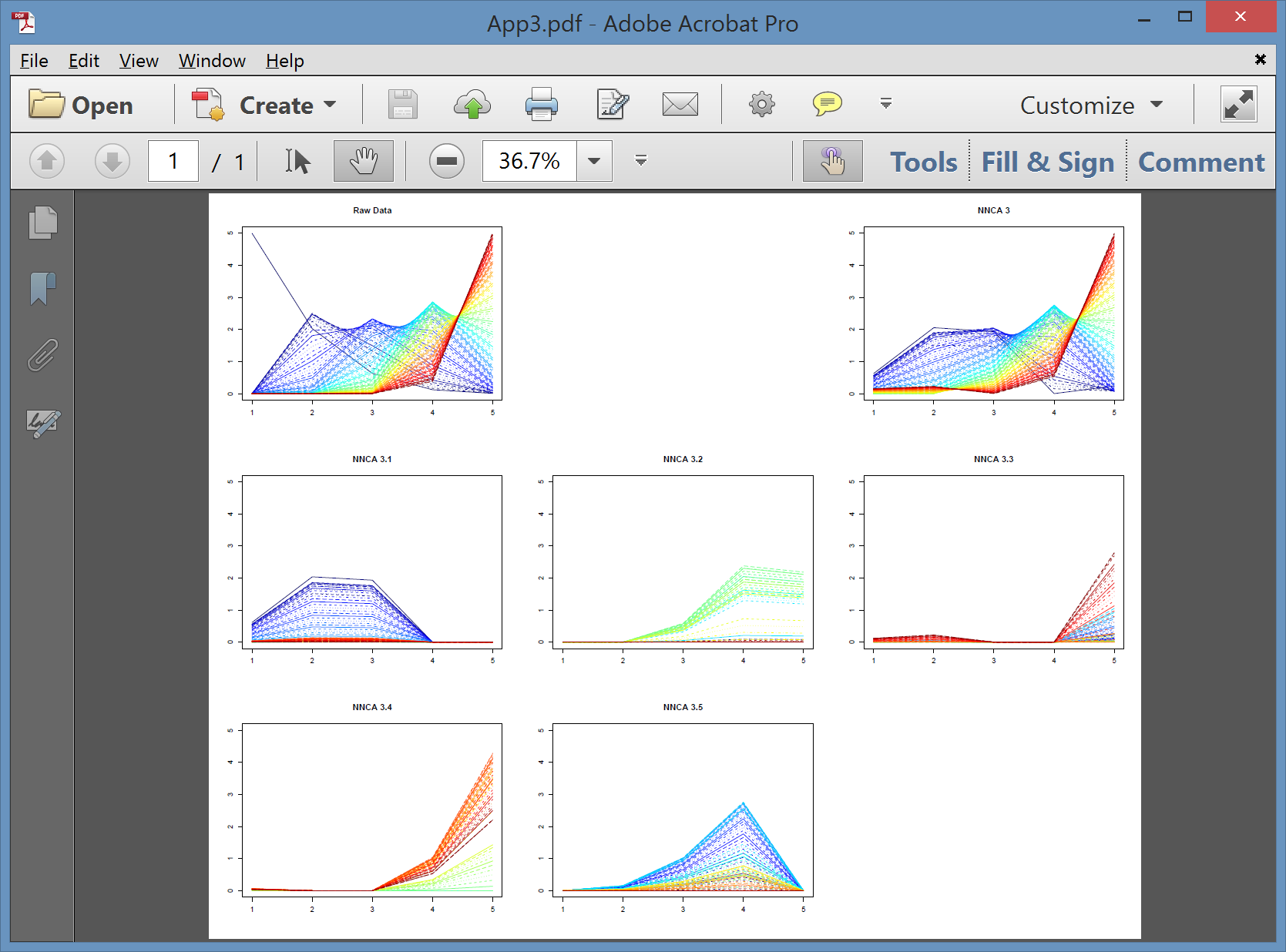 An Interesting Question
How generally applicable is
Backwards approach to PCA?

Potential Application:  Principal Curves

Hastie & Stuetzle,  (1989)

(Foundation of Manifold Learning)
An Interesting Question
How generally applicable is
Backwards approach to PCA?

An Attractive Answer:
James Damon, UNC Mathematics

Key Idea:    Express Backwards PCA as
Nested Series of Constraints
New Topic
Curve Registration
Context
Functional Data Analysis
Curves as Data Objects
Toy Example:


How Can We
Understand
Variation?
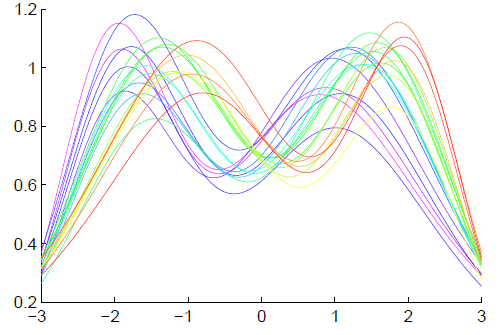 Context
Functional Data Analysis
Curves as Data Objects
Toy Example:


How Can We
Understand
Variation?
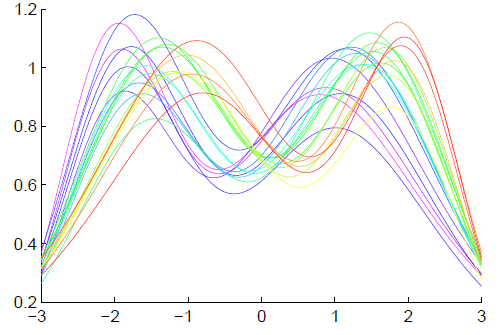 Functional Data Analysis
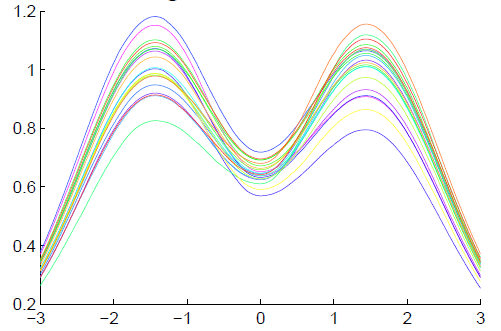 Insightful
Decomposition

                                      Vertical Variation


			   Horiz’l
			    Var’n
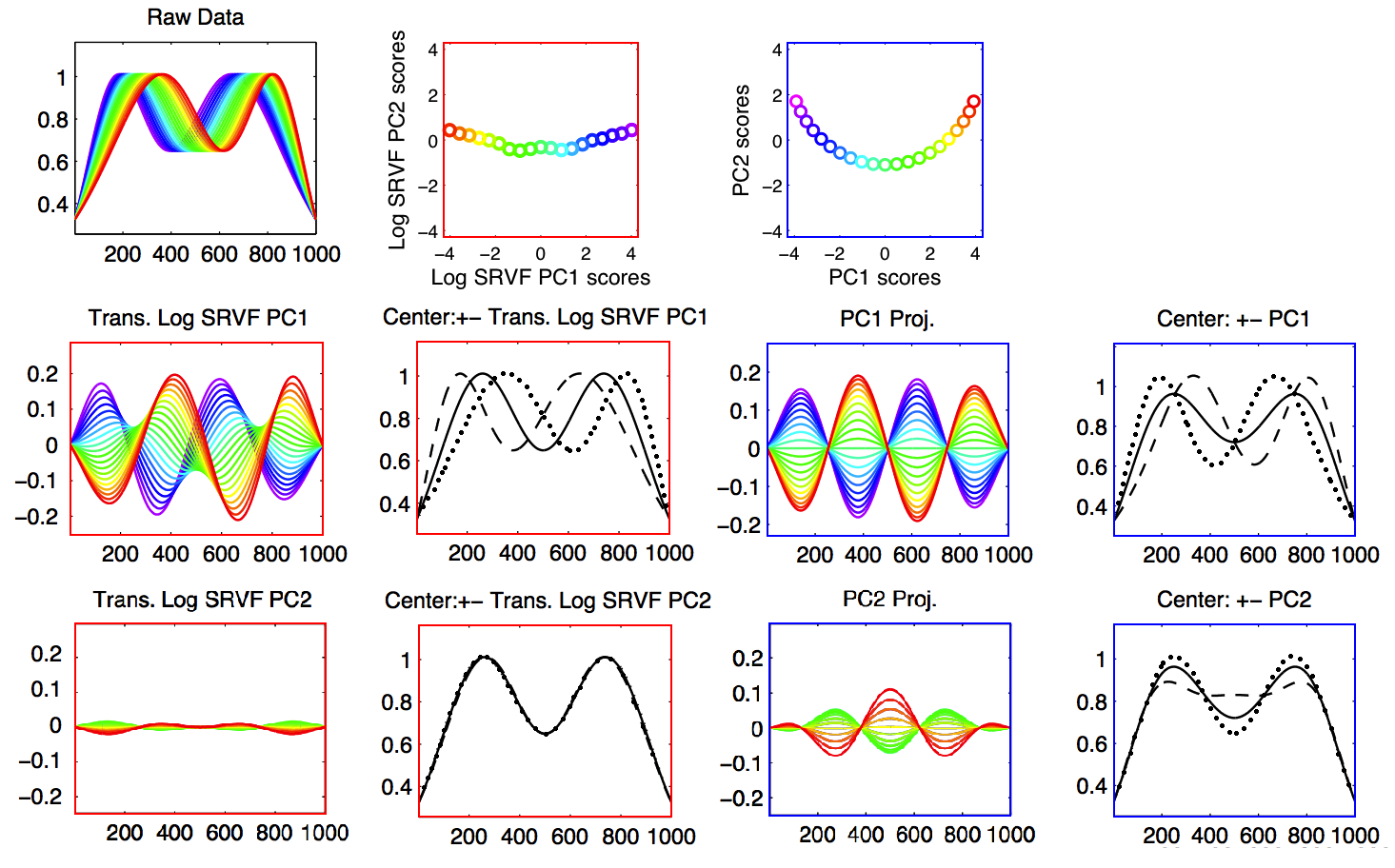 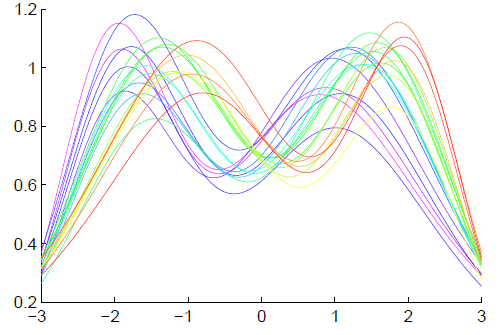 Challenge
Fairly Large Literature
  Many (Diverse) Past Attempts
  Limited Success (in General)
  Surprisingly Slippery
(even mathematical formulation)
Challenge  (Illustrated)
Thanks to Wei Wu
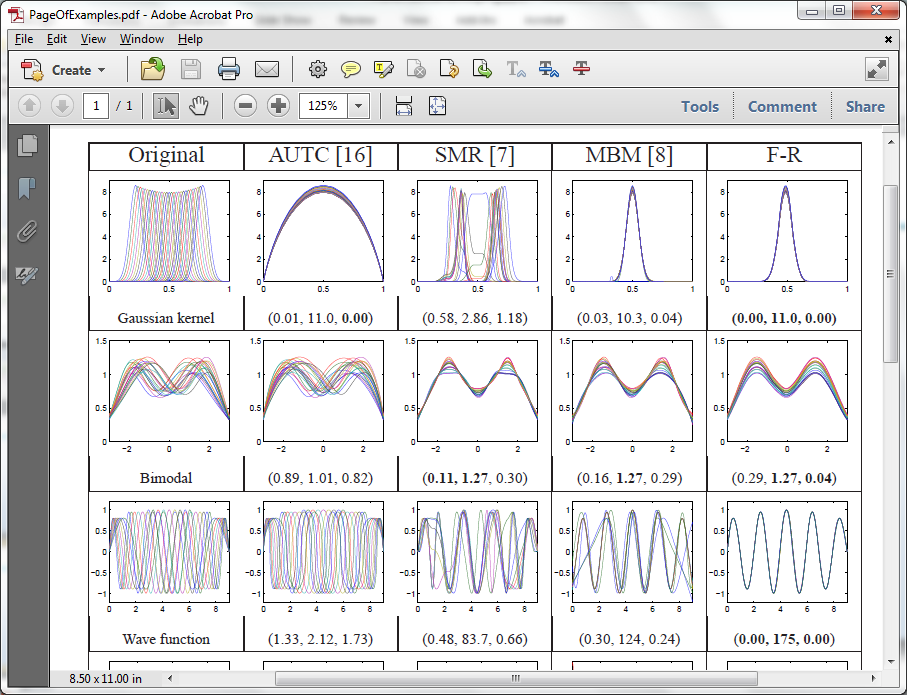 Challenge  (Illustrated)
Thanks to Wei Wu
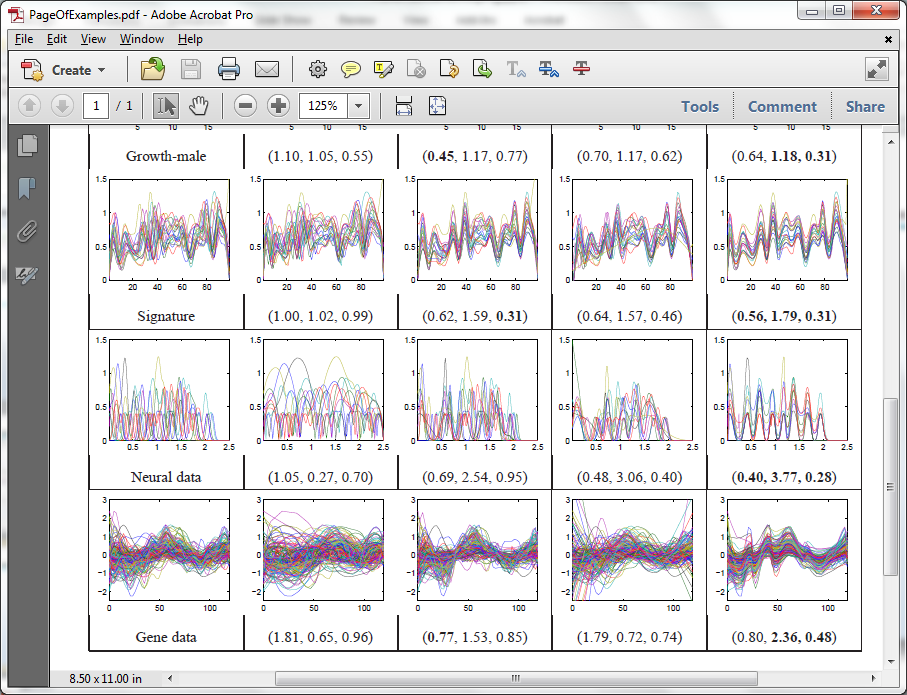 Functional Data Analysis
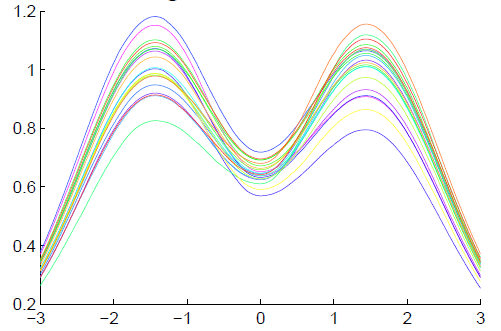 Appropriate
Mathematical
Framework?
                                      Vertical Variation


			   Horiz’l
			    Var’n
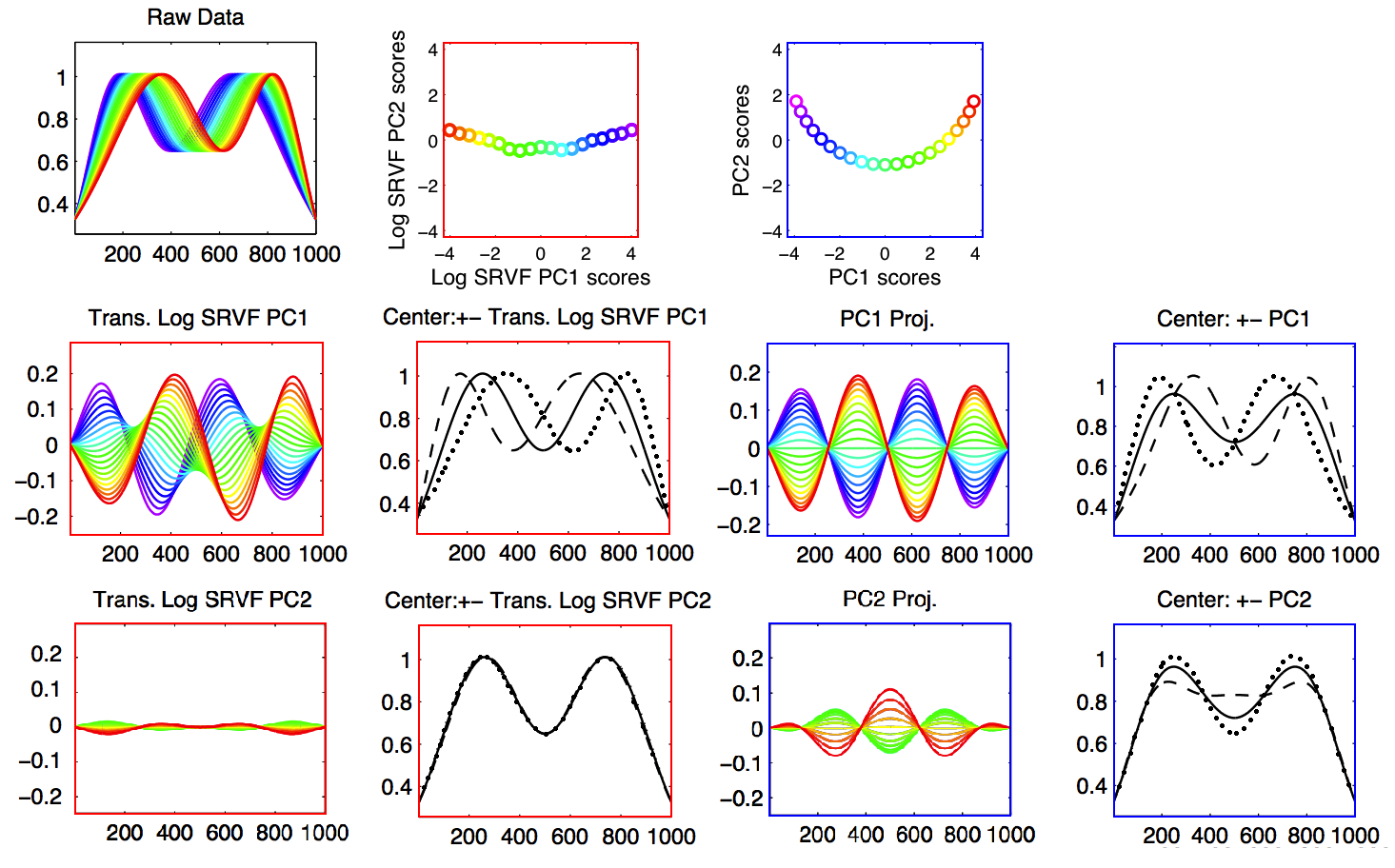 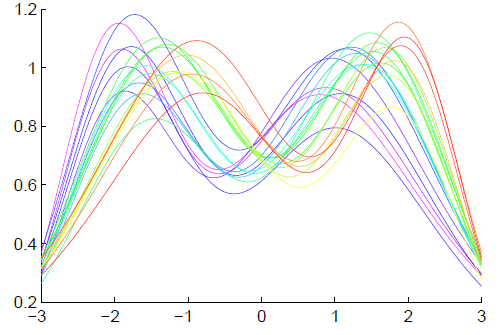 Landmark Based Shape Analysis
Approach:  Identify objects that are:
Translations
Rotations
Scalings
of each other
Mathematics:    Equivalence Relation
Results in:    Equivalence Classes
Which become the Data Objects
Curve Registration
Time Warping Intuition
Curve Registration
Data Objects I
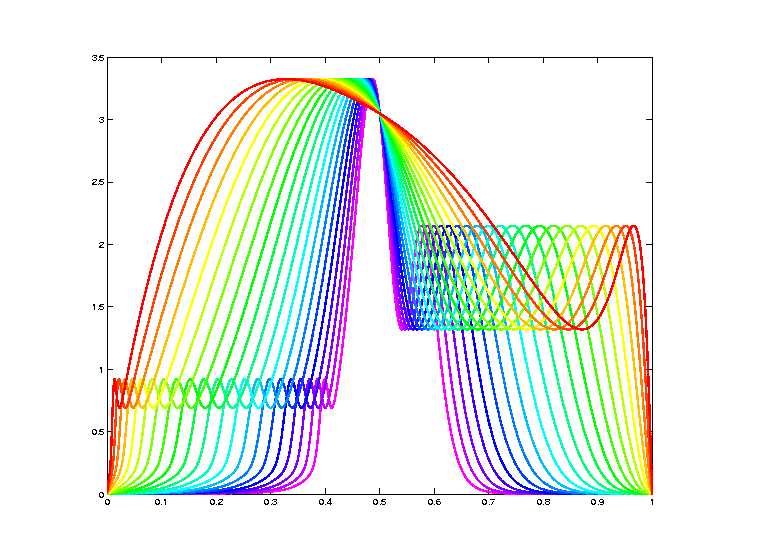 Data Objects I
Equivalence Classes of Curves

(Set of All
Warps of
Given Curve)


Next Task:   
Find Metric on Equivalence Classes
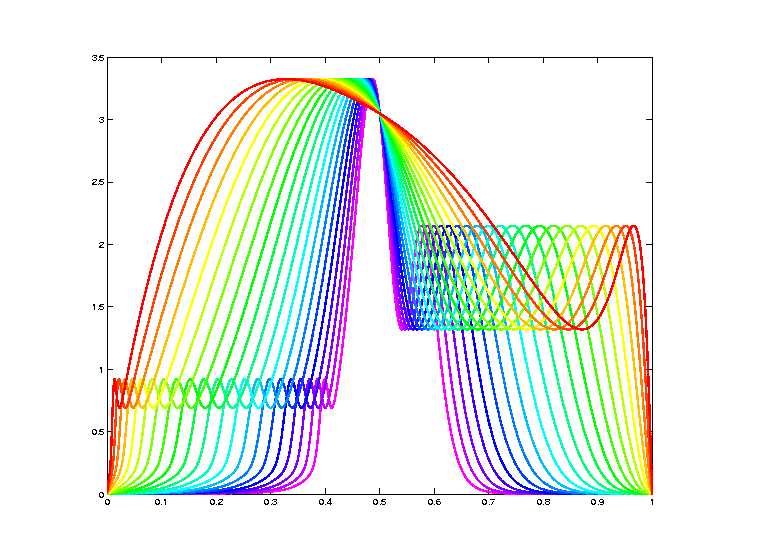 Metrics in Curve Space
Find Metric on Equivalence Classes

Start with Warp Invariance on Curves
		& Extend
Metrics in Curve Space
Metrics in Curve Space
Metrics in Curve Space
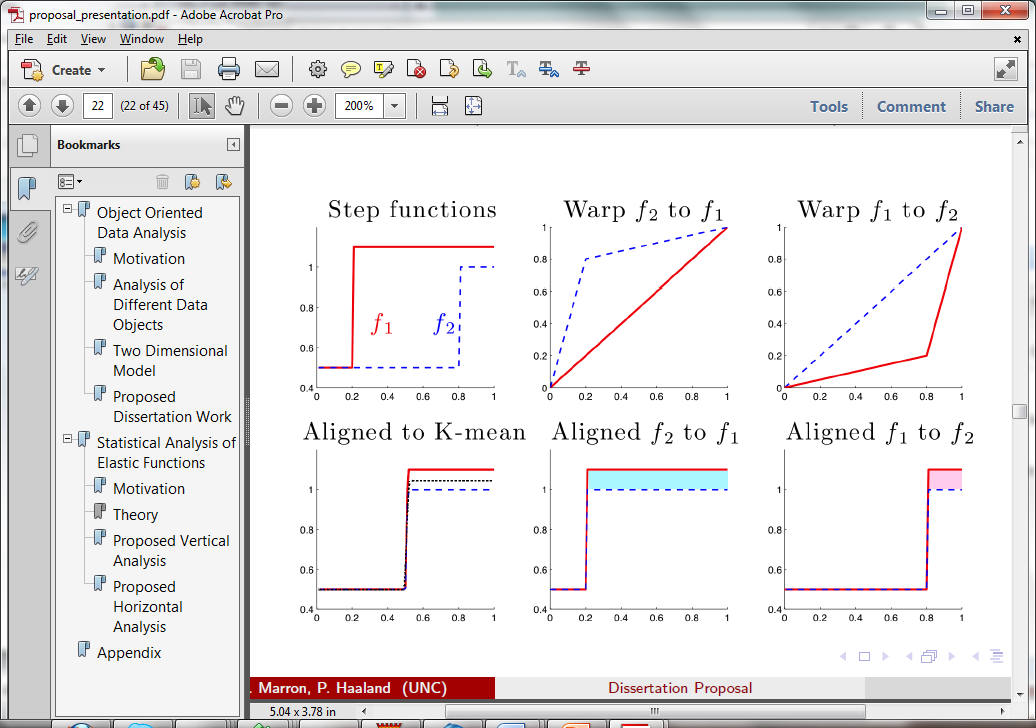 Metrics in Curve Space
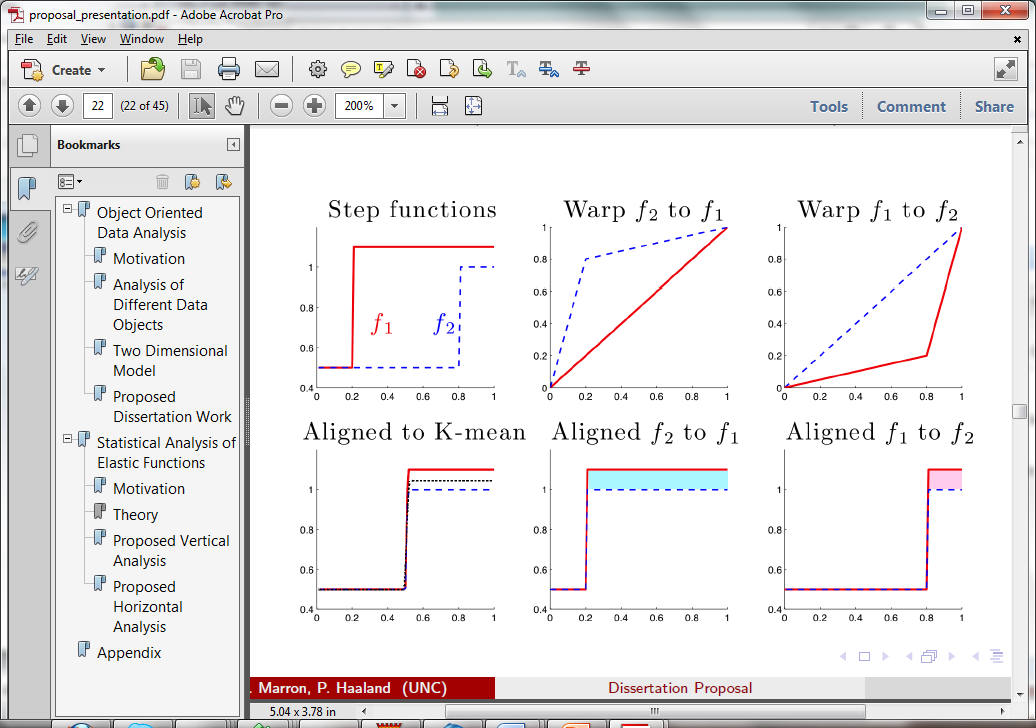 Metrics in Curve Space
Metrics in Curve Space
Metrics in Curve Space
Metrics in Curve Space
Metrics in Curve Space
Metrics in Curve Space
Metrics in Curve Space
Why 
square 
roots?
Metrics in Curve Space
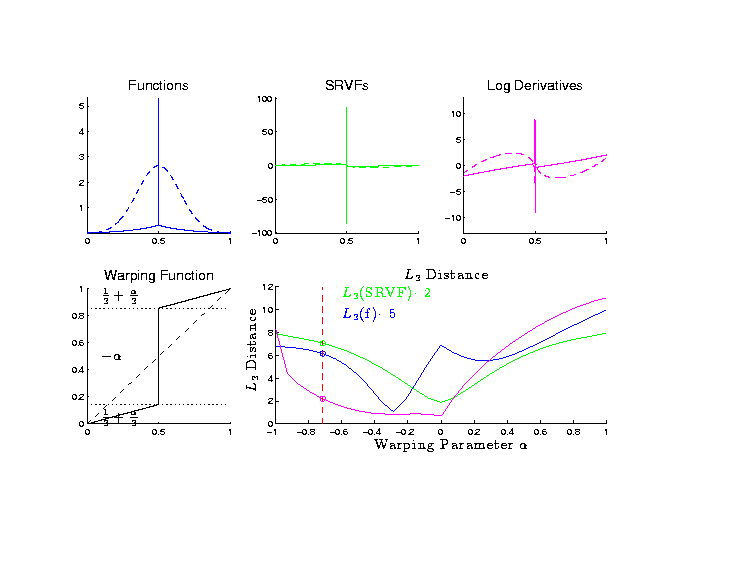 Why 
square 
roots?


Thanks to 
Xiaosun Lu
Metrics in Curve Space
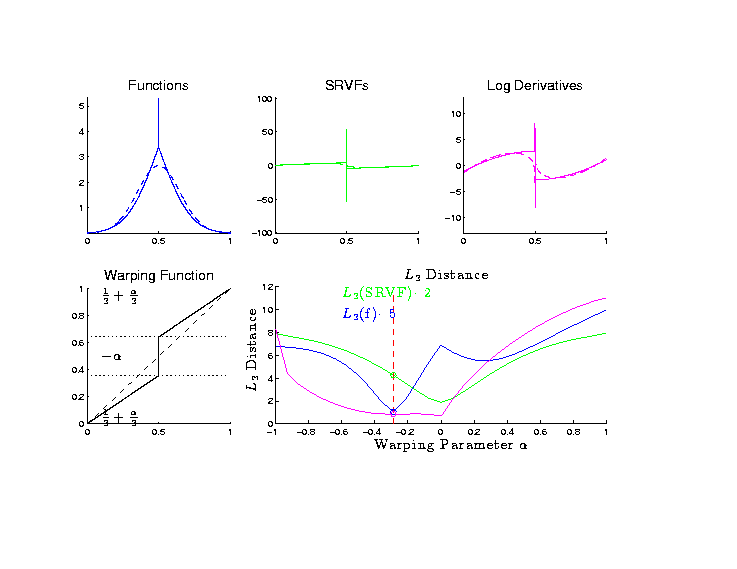 Why 
square 
roots?
Metrics in Curve Space
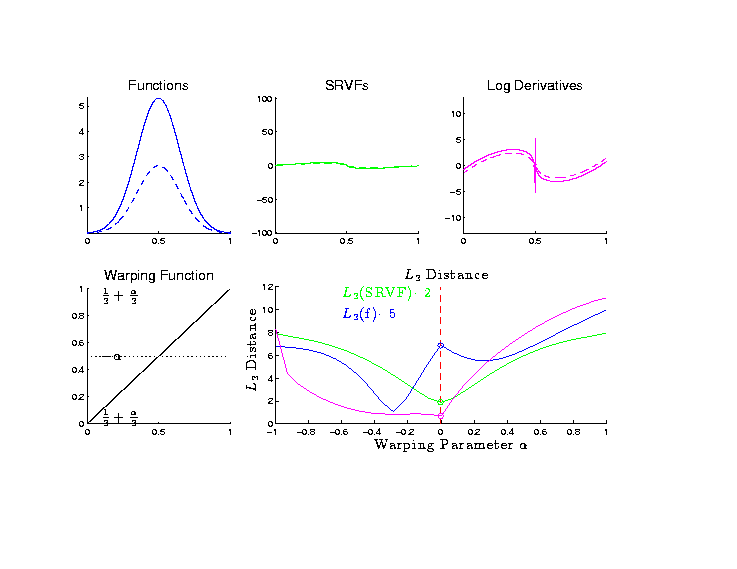 Why 
square 
roots?
Metrics in Curve Space
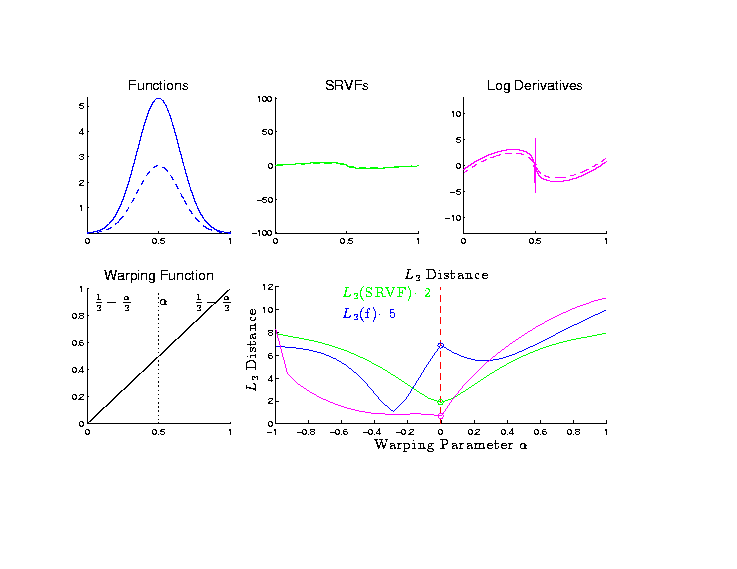 Why 
square 
roots?
Metrics in Curve Space
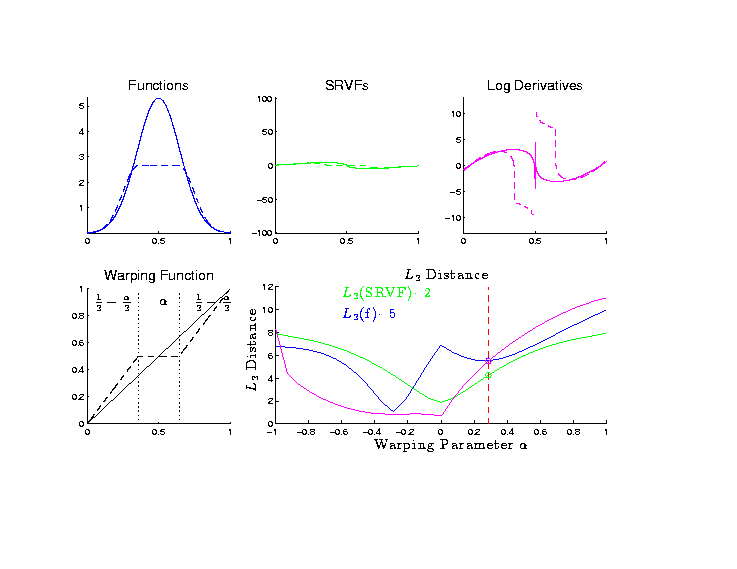 Why 
square 
roots?
Metrics in Curve Space
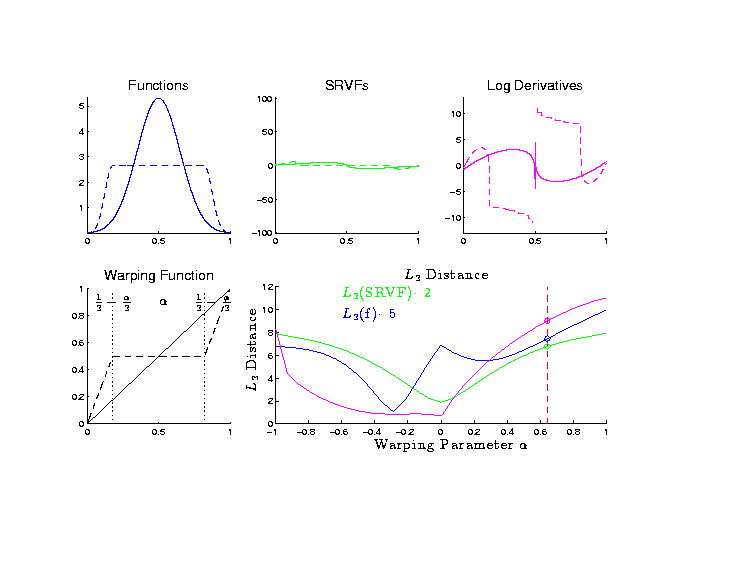 Why 
square 
roots?
Metrics in Curve Space
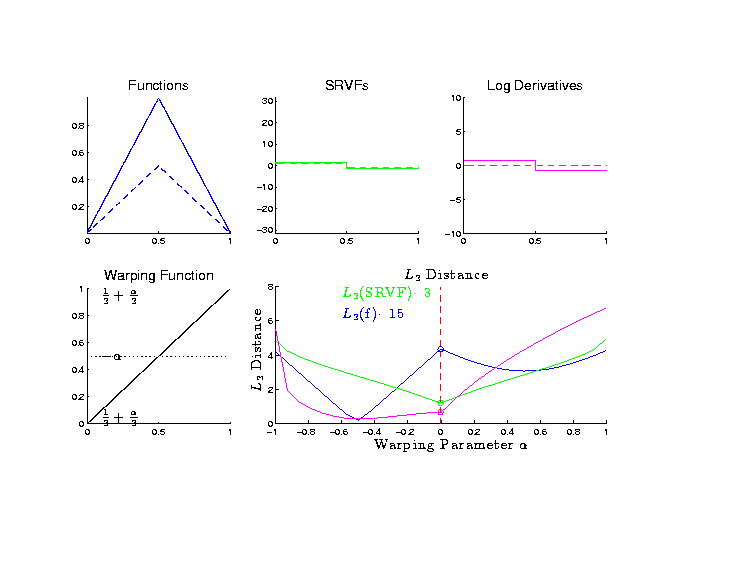 Why 
square 
roots?
Metrics in Curve Space
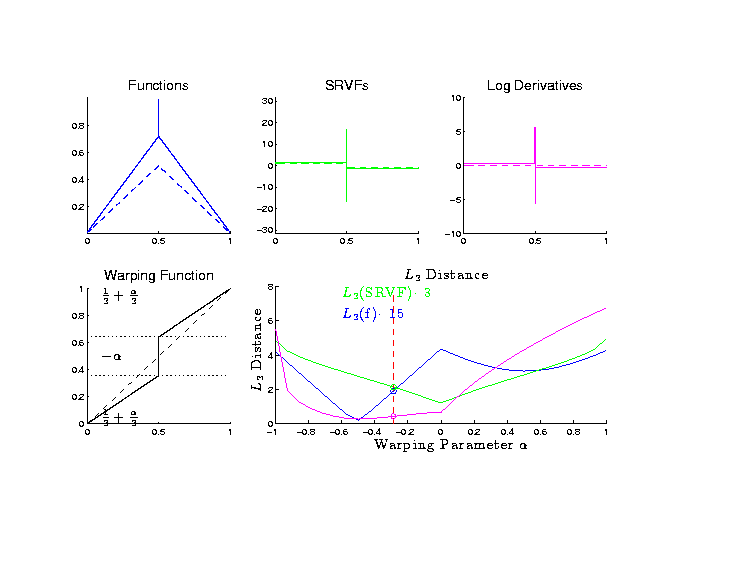 Why 
square 
roots?
Metrics in Curve Space
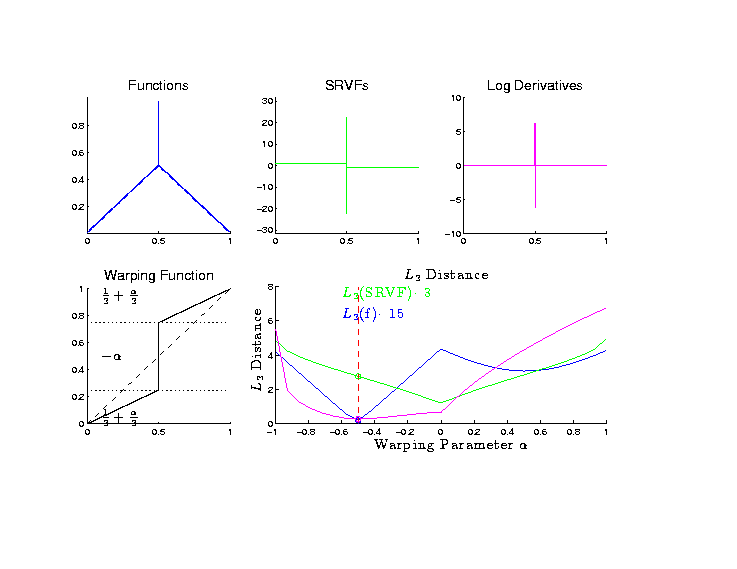 Why 
square 
roots?
Metrics in Curve Space
Why 
square 
roots?             Dislikes Pinching
Focusses Well On
Peaks of Unequal Height
Metrics in Curve Space
Metrics in Curve Quotient Space
Above was Invariance for Individual Curves
Now extend to:
 Equivalence Classes of Curves
 I.e. Orbits as Data Objects
 I.e.  Quotient Space
Metrics in Curve Quotient Space
Mean in Curve Quotient Space
Benefit of a Metric:
Allows Definition of a “Mean”
 Fréchet Mean
 Geodesic Mean
 Barycenter
 Karcher Mean
Mean in Curve Quotient Space
Mean in Curve Quotient Space
Mean in Curve Quotient Space
Mean in Curve Quotient Space
Mean in Curve Quotient Space
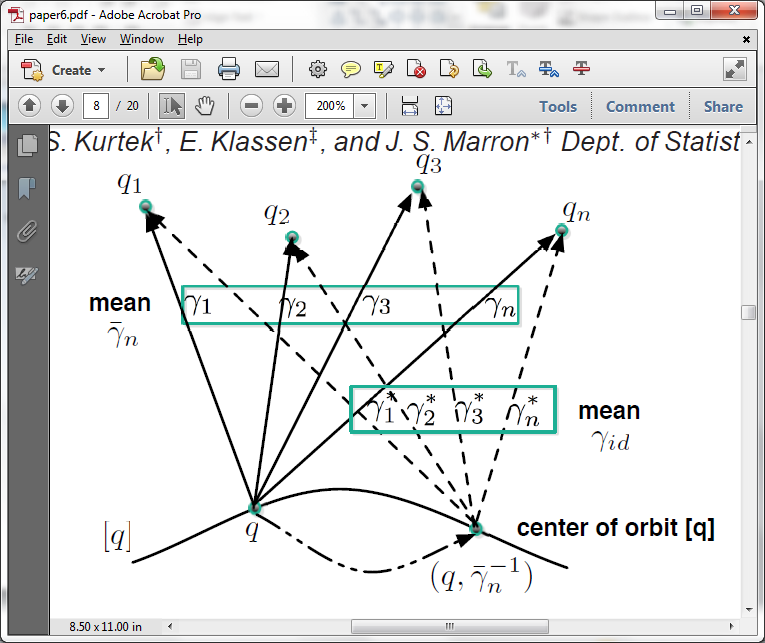 Thanks to Anuj Srivastava
Toy Example – (Details Later)
Estimated
Warps

(Note:
Represented
With Karcher
Mean At 
Identity)
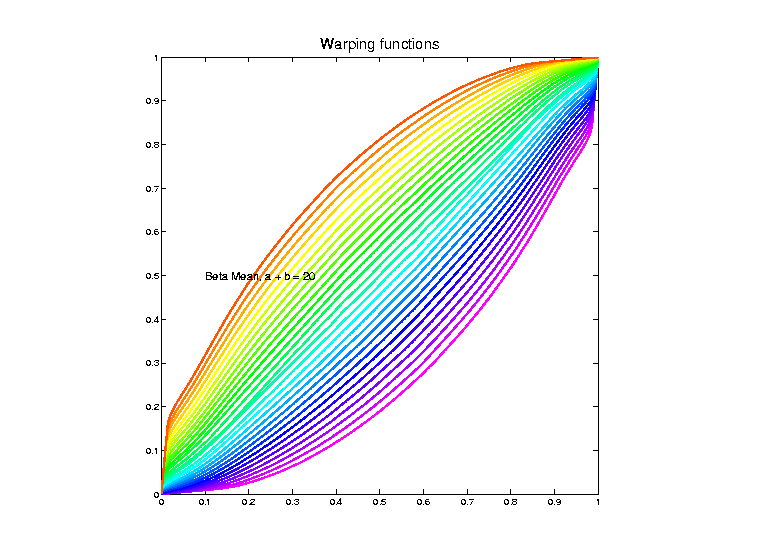 Mean in Curve Quotient Space
More Data Objects
Data Objects II
More Data Objects
Data Objects II
More Data Objects
~ Kendall’s Shapes
More Data Objects
Data Objects III
More Data Objects
Data Objects III
~ Chang’s Transfo’s
Computation
Several Variations of 
Dynamic Programming

Done by Eric Klassen, Wei Wu
Toy Example
Raw 
Data
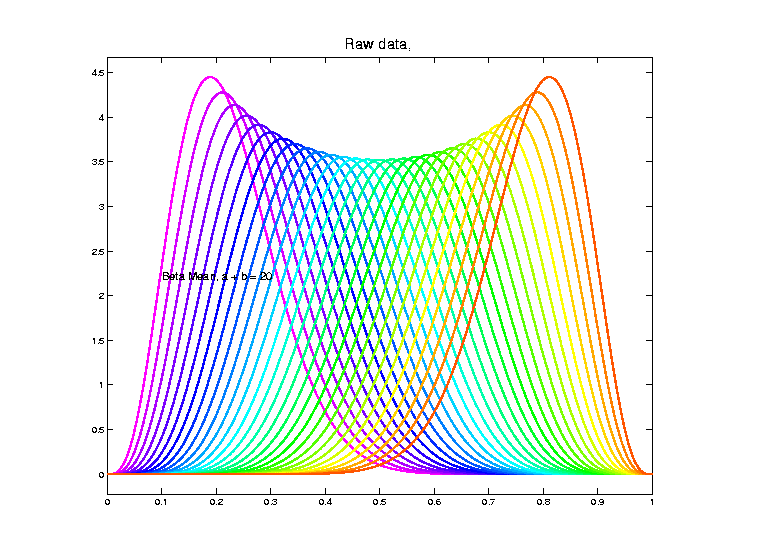 Toy Example
Raw 
Data

Both
Horizontal
And
Vertical
Variation
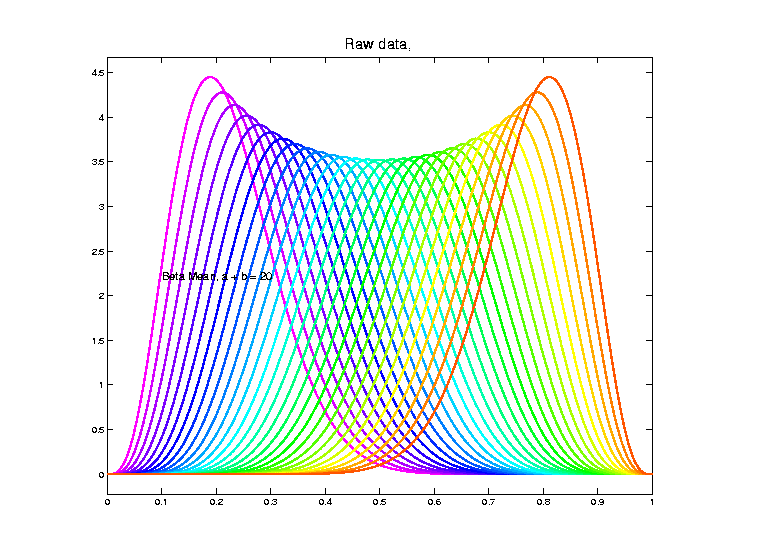 Toy Example
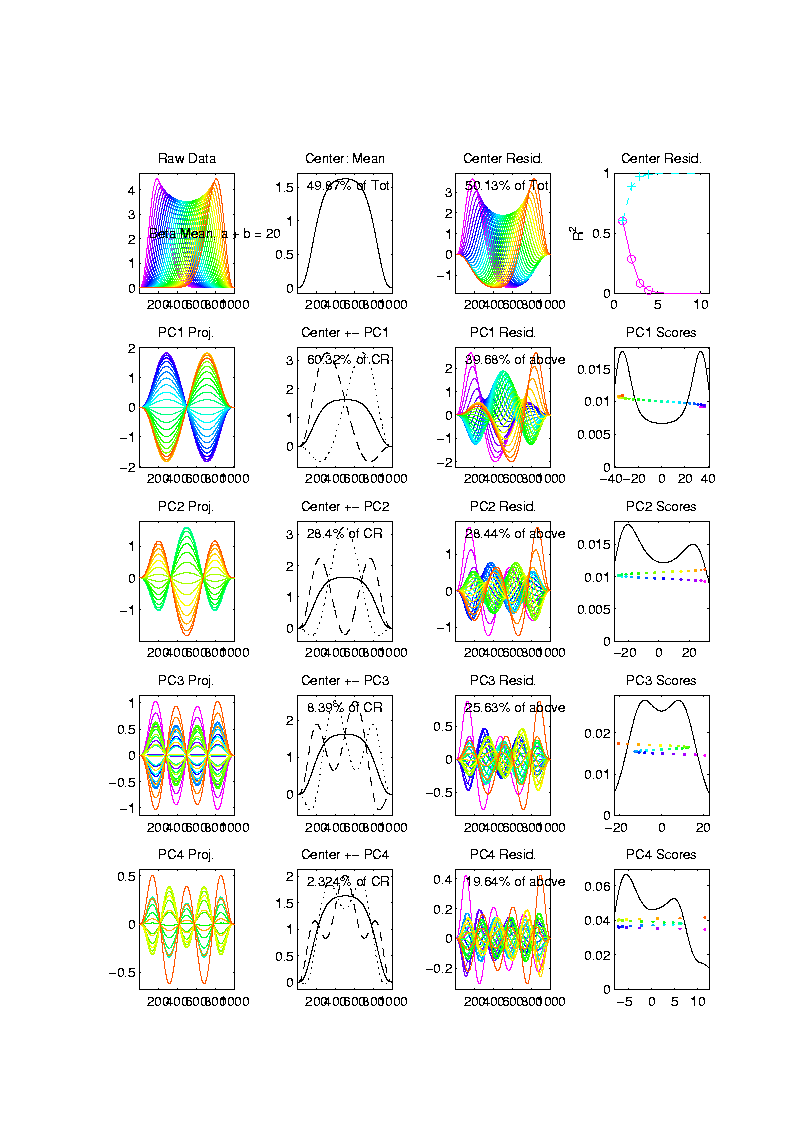 Conventional
PCA
Projections
Toy Example
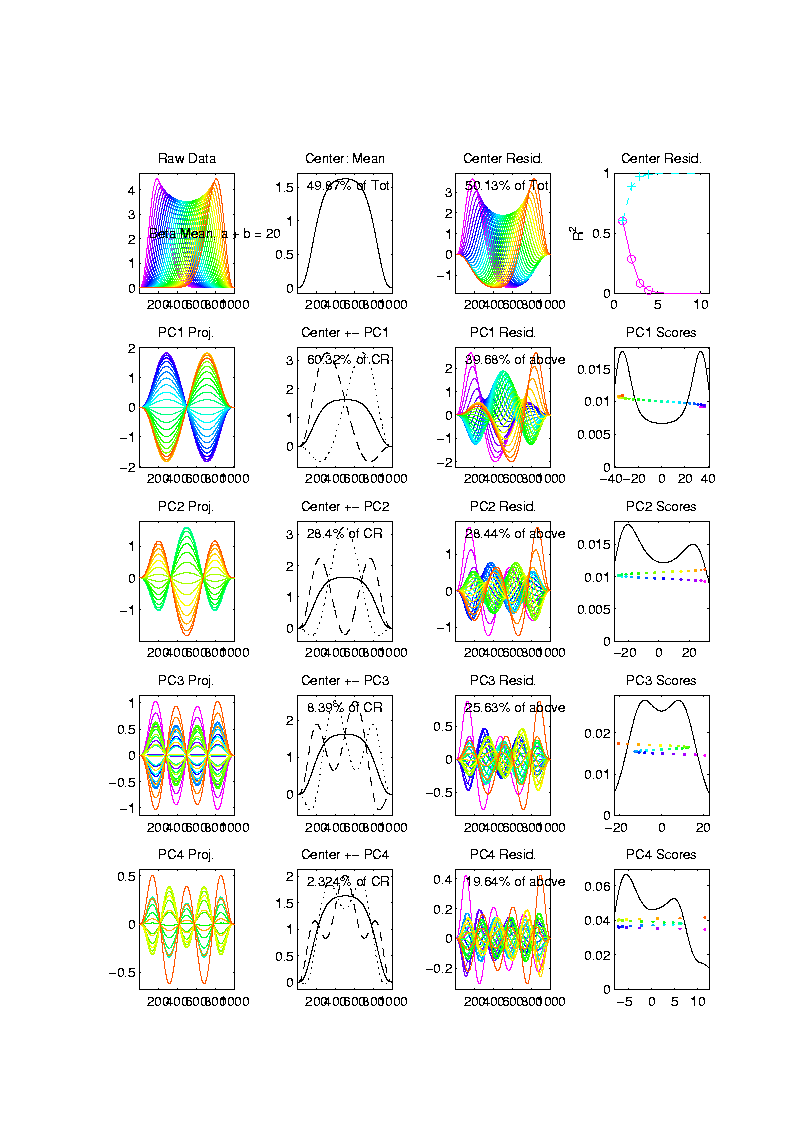 Conventional
PCA
Projections

Power
Spread
Across
Spectrum
Toy Example
Conventional
PCA
Projections

Power
Spread
Across
Spectrum
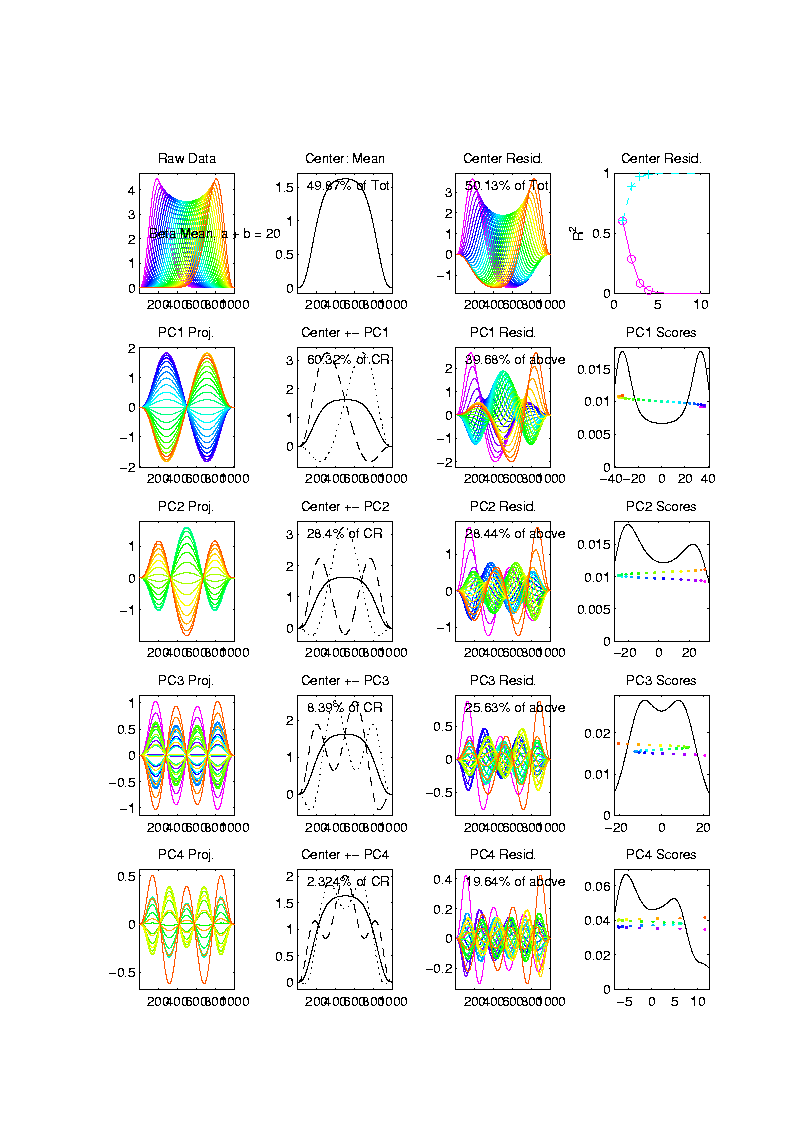 Toy Example
Conventional
PCA
Scores
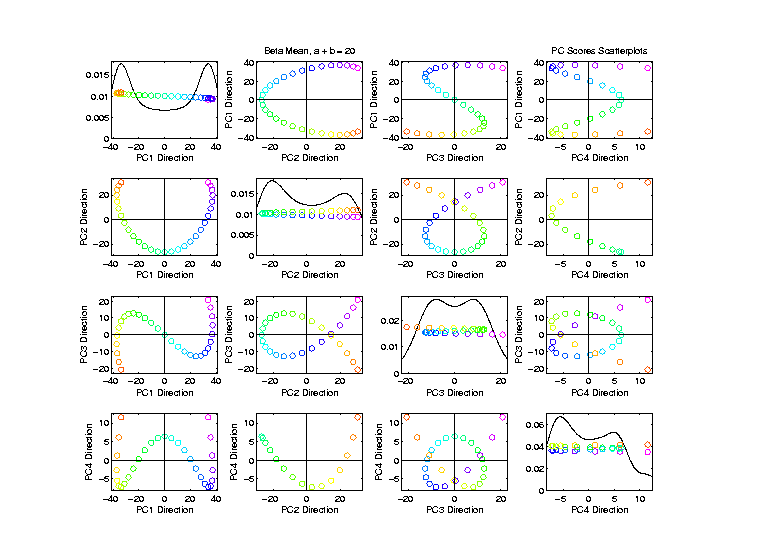 Toy Example
Conventional
PCA
Scores

Views of
1-d Curve
Bending
Through
4 Dim’ns’
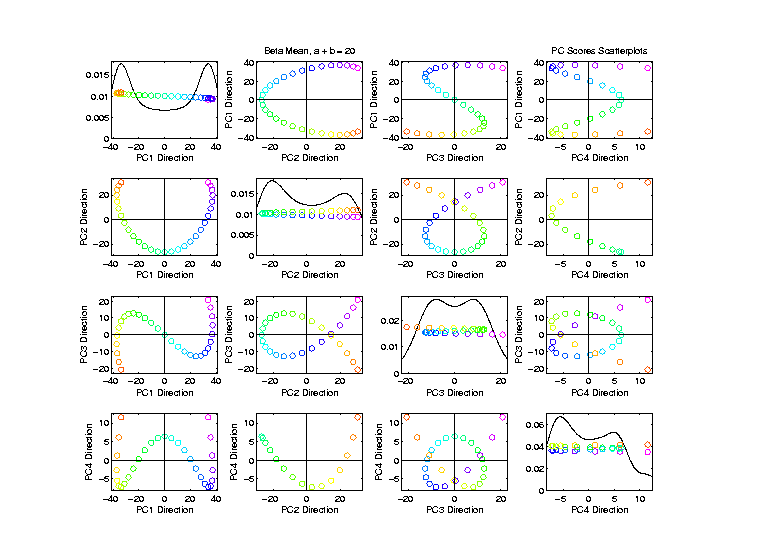 Toy Example
Conventional
PCA
Scores


Patterns
Are
“Harmonics”
In Scores
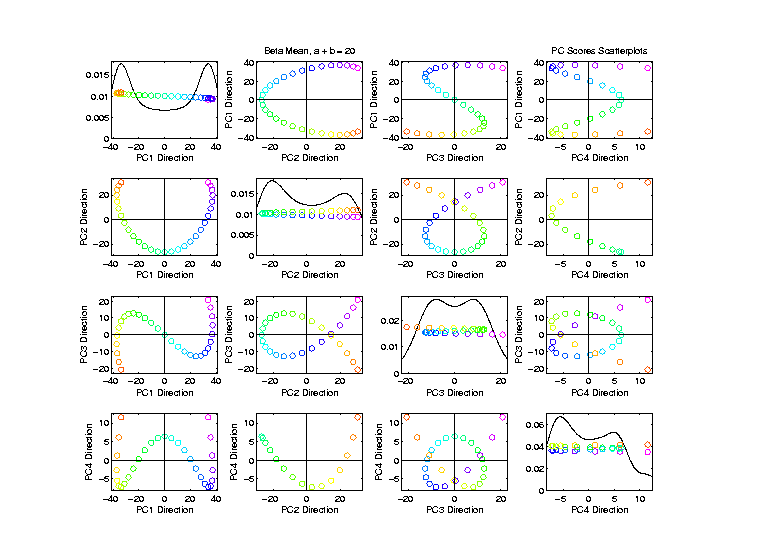 Toy Example
Scores Plot
Shows Data
Are “1”
Dimensional

So Need
Improved
PCA Decomp.
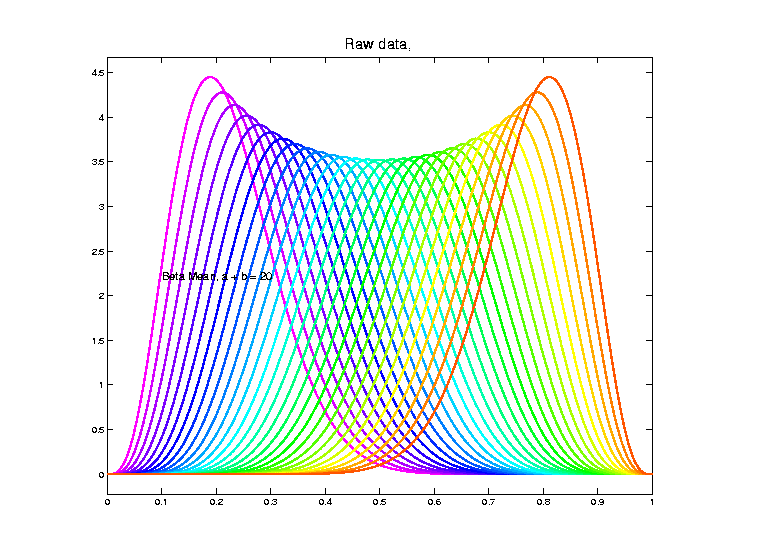 Visualization
Toy Example
Aligned
Curves

(Clear
1-d
Vertical
Var’n)
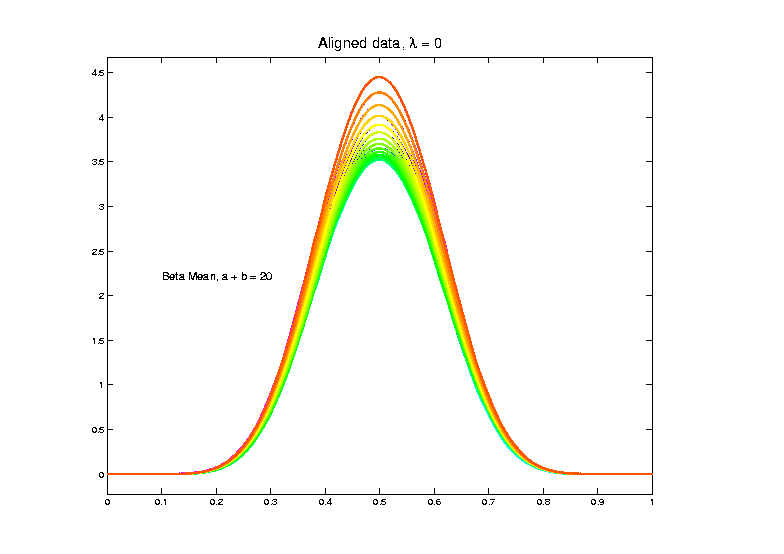 Toy Example
Aligned
Curve
PCA
Projections

All Var’n
In 1st
Component
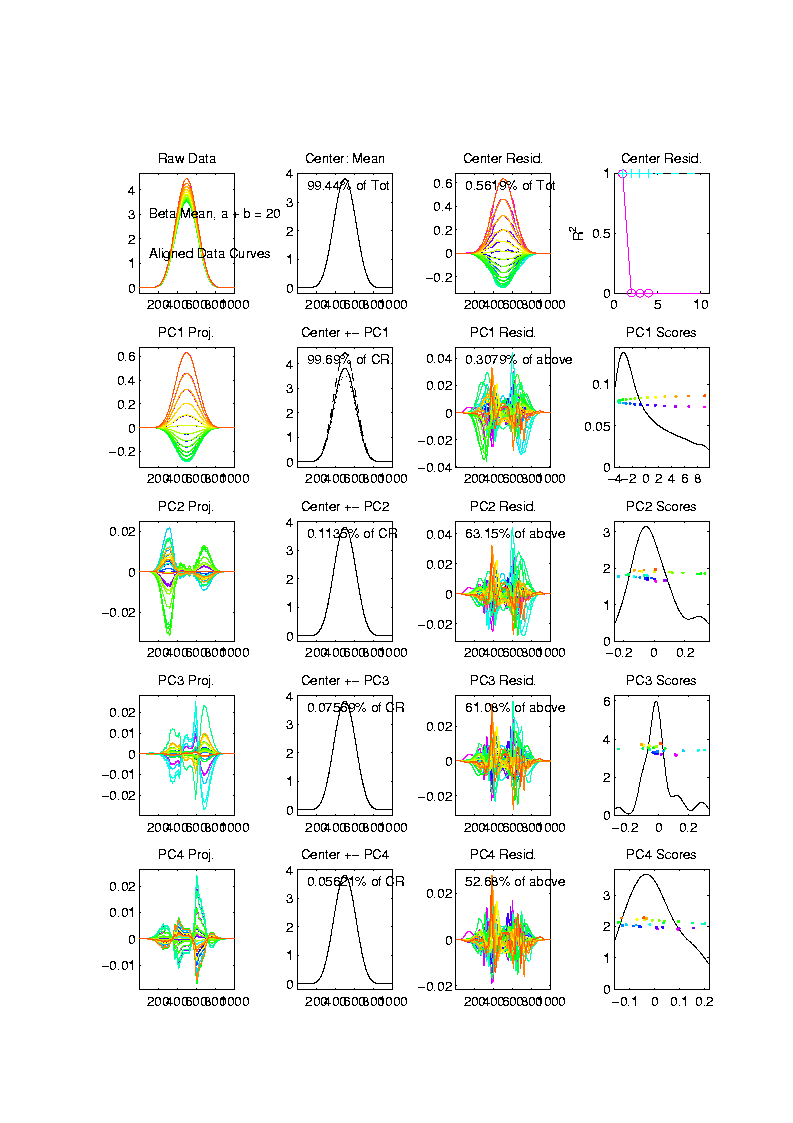 Visualization
Toy Example
Estimated
Warps
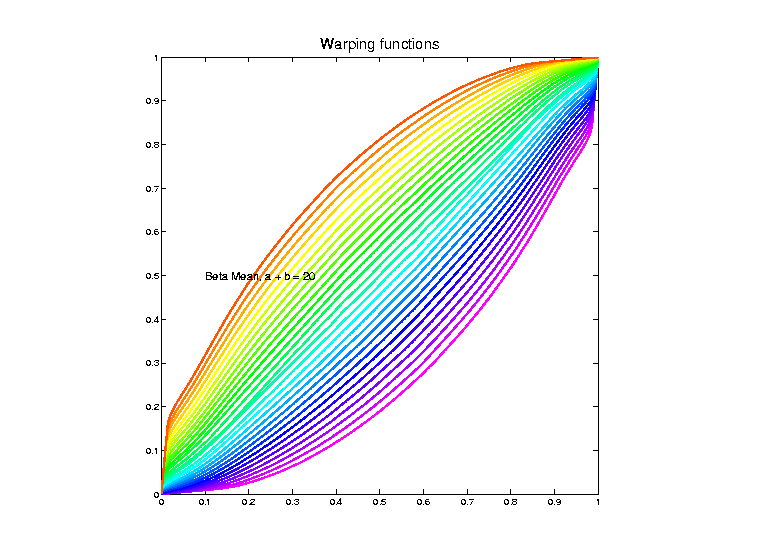 Toy Example
Warps,
PC
Projections
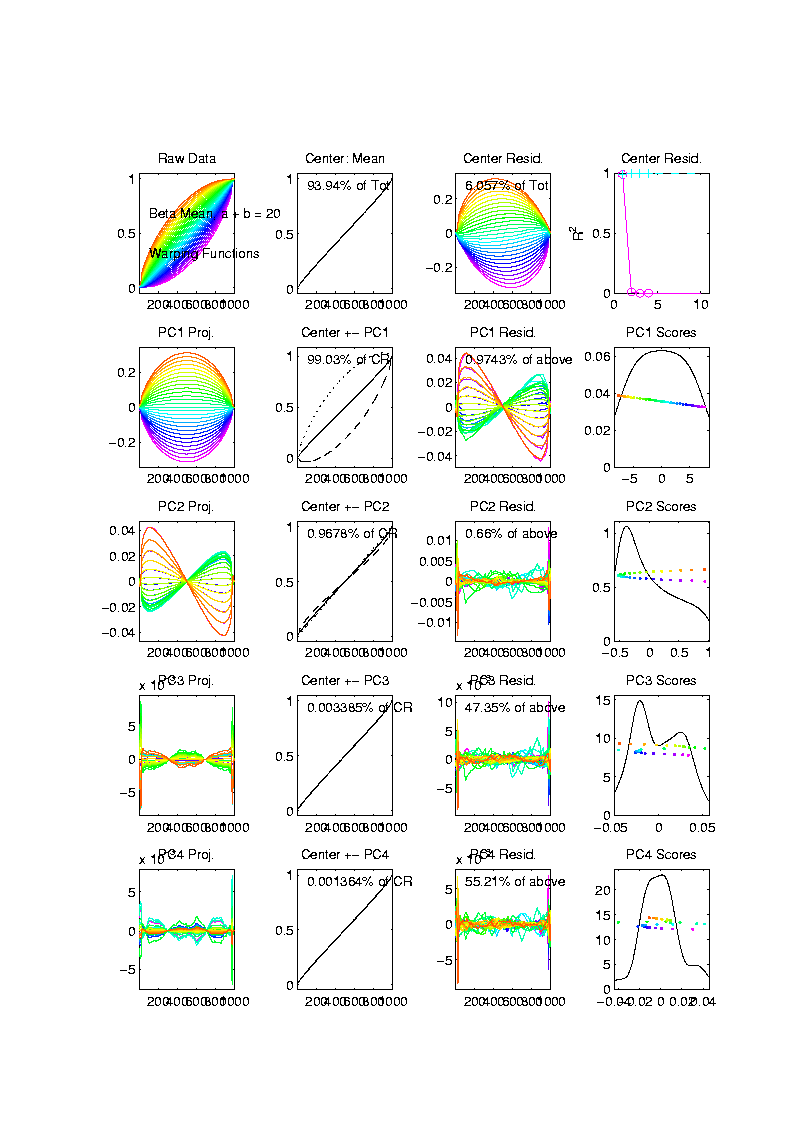 Toy Example
Warps,
PC
Projections

Mostly
1st PC
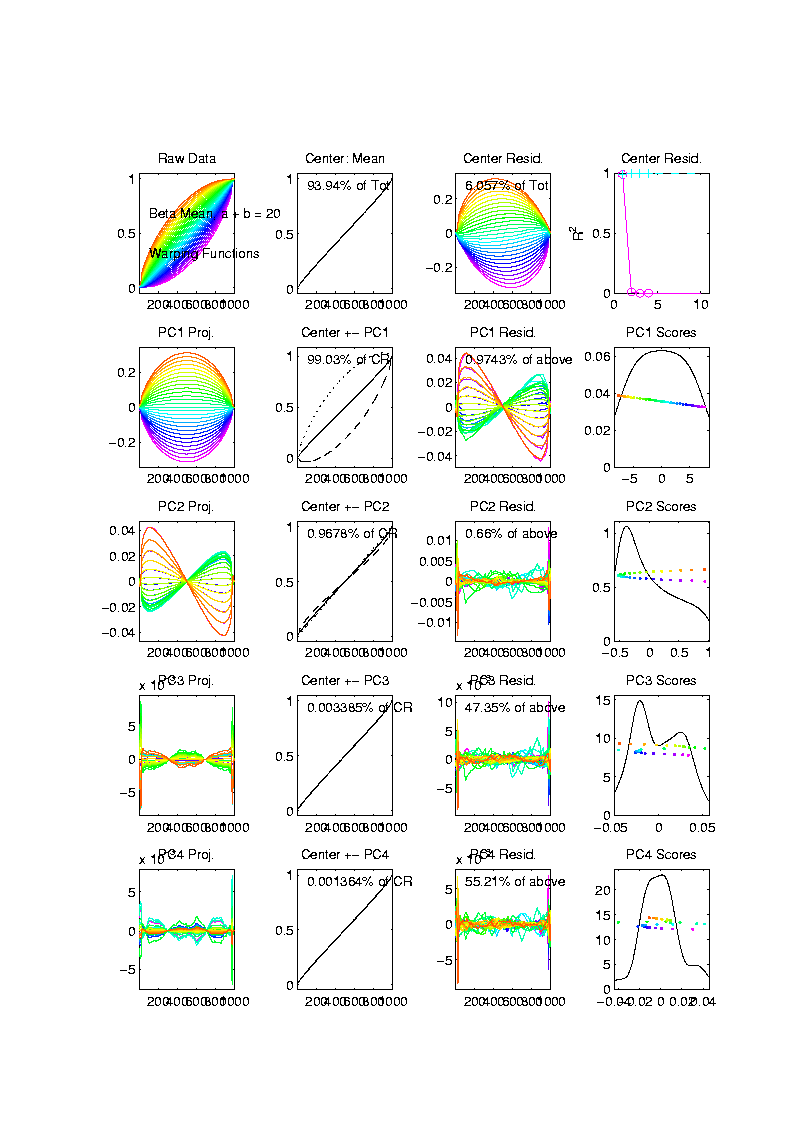 Toy Example
Warps,
PC
Projections

Mostly
1st PC,
But 2nd
Helps Some
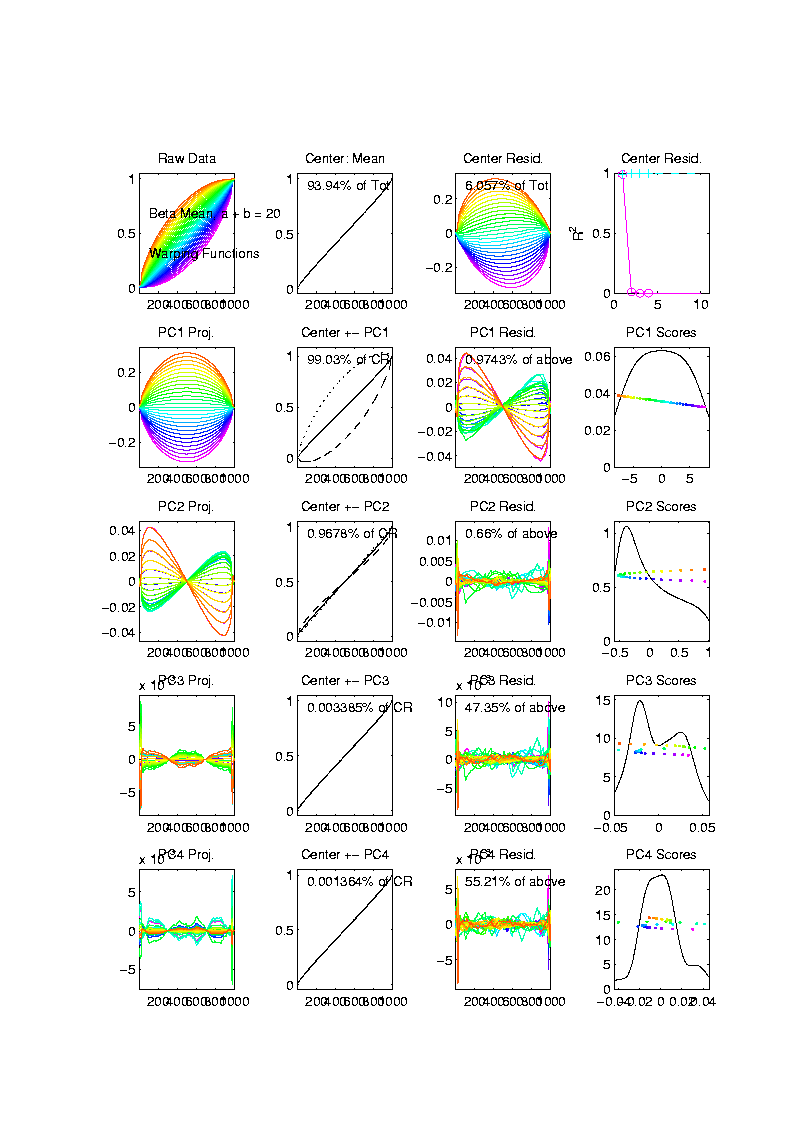 Toy Example
Warps,
PC
Projections


Rest is
Not
Important
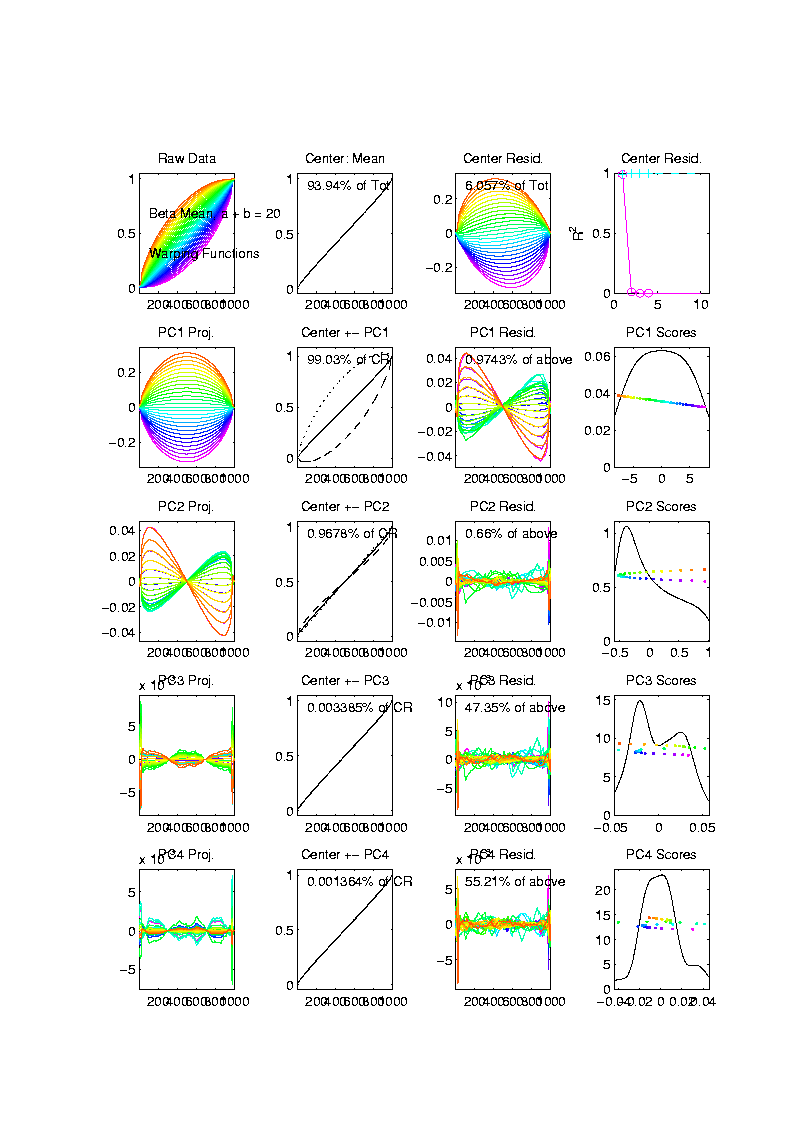 Toy Example
Horizontal Var’n Visualization Challenge:
(Complicated) Warps Hard to Interpret

Approach:
Apply Warps to Template Mean
                   (PCA components)
Toy Example
Warp
Compon’ts
(+ Mean)
Applied to
Template
Mean
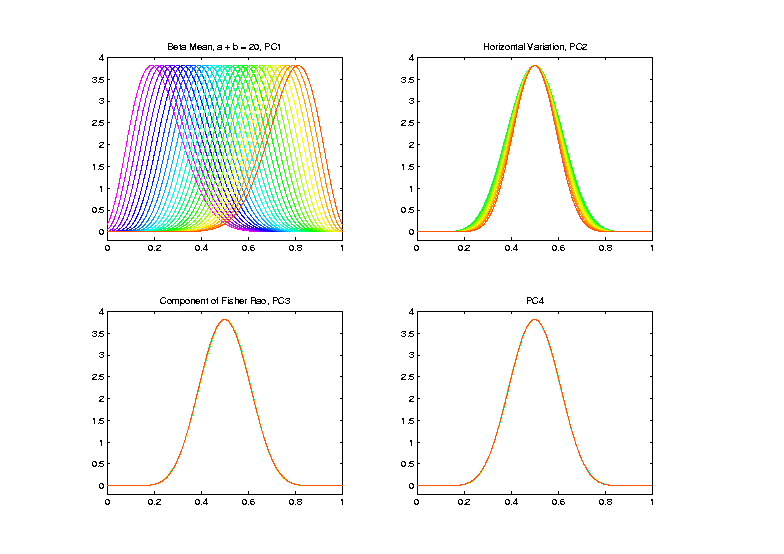 Refined Calculations
PNS on SRVF Sphere
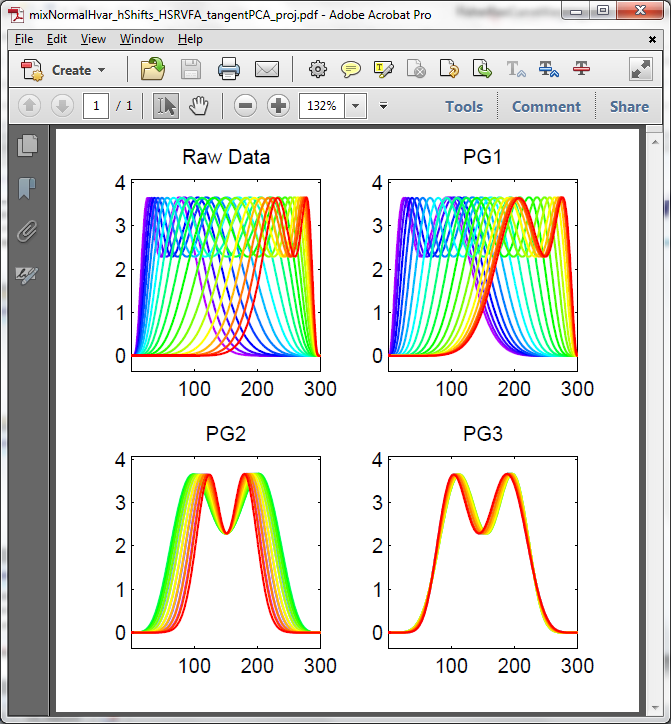 Toy Example
Tangent Space PCA

(on Horiz. Var’n)

Thanks to Xiaosun Lu
PNS on SRVF Sphere
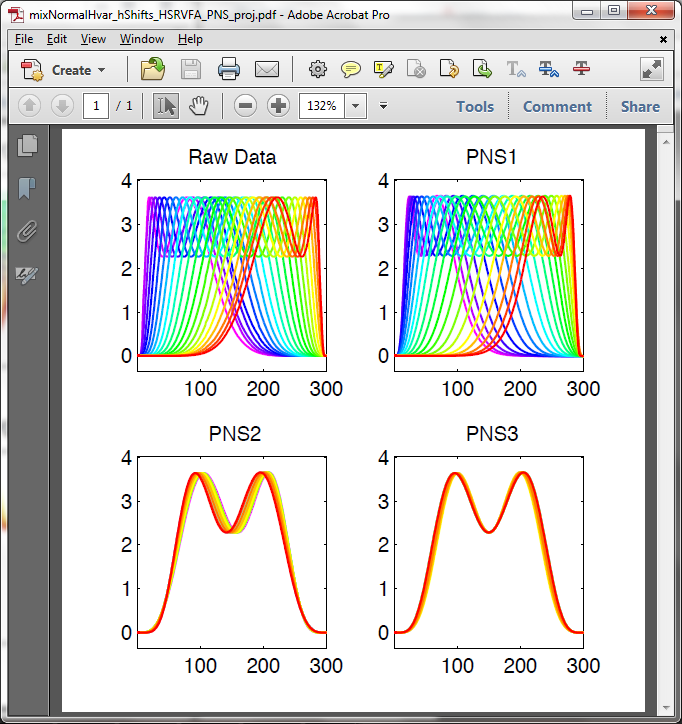 Toy Example

PNS Projections
(Fewer Modes)
PNS on SRVF Sphere
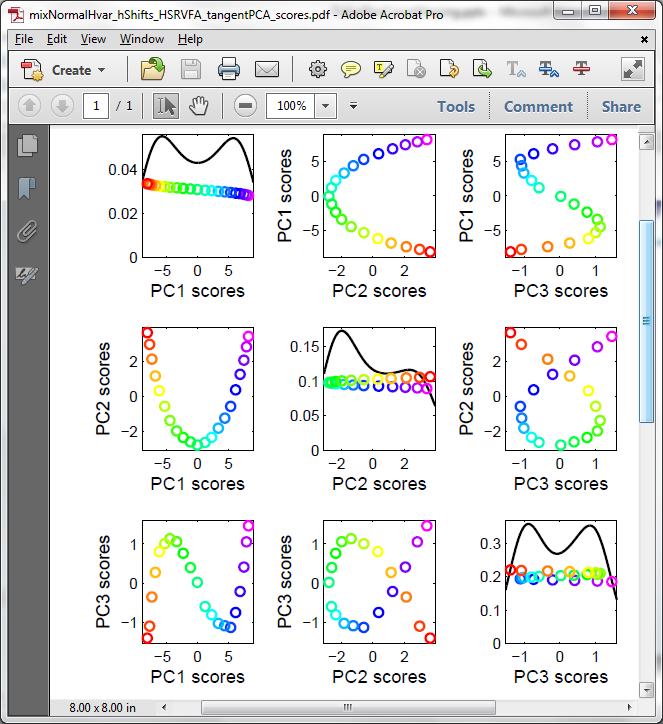 Toy Example
Tangent Space PCA


Note:  3 Comp’s
Needed for This
PNS on SRVF Sphere
Toy Example

PNS Projections
Only 2 for This
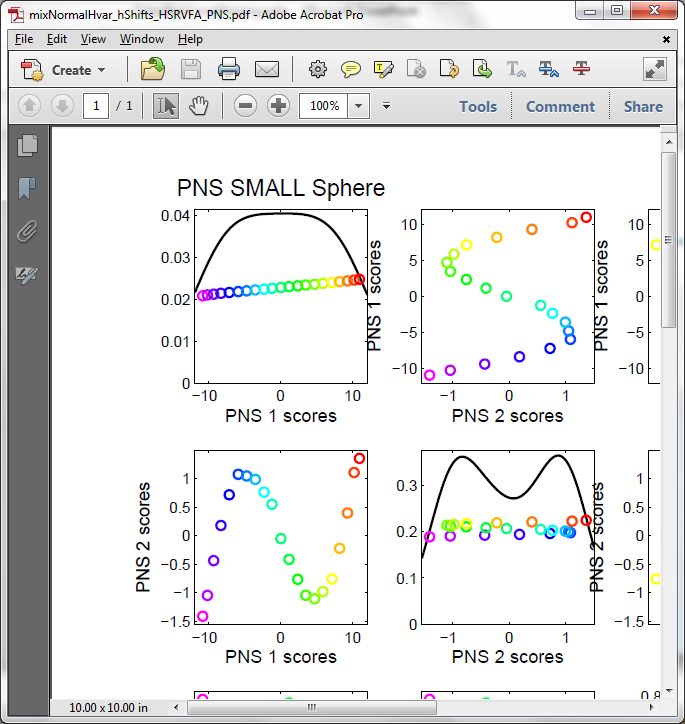 TIC testbed
Serious Data Challenge:
TIC (Total Ion Count) Chromatograms
Modern type of “chemical spectra”
                                    Thanks to 							Peter 
					Hoffmann
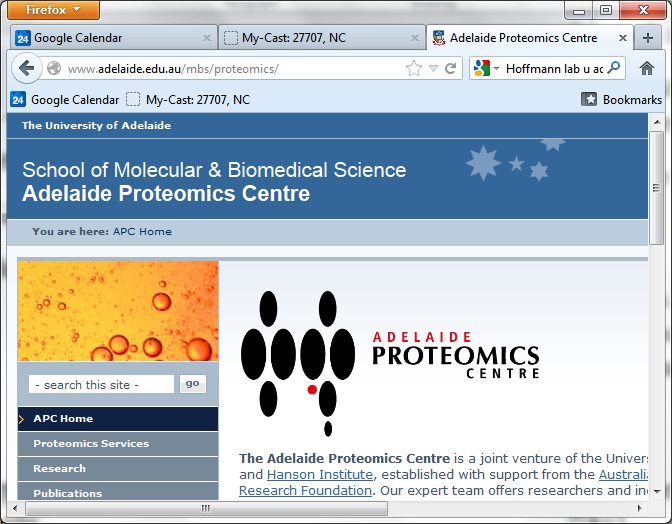 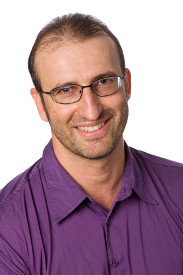 TIC testbed
Raw Data:    15 TIC Curves   (5 Colors)
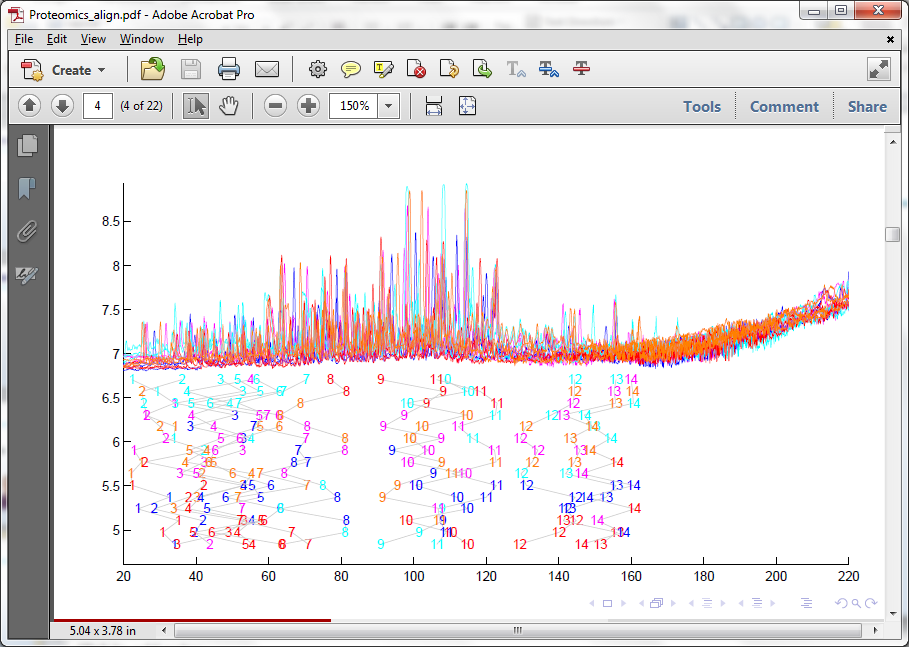 TIC testbed
Special Feature:   Answer Key of Known Peaks

Found by 
Major
Time &
Labor
Investment
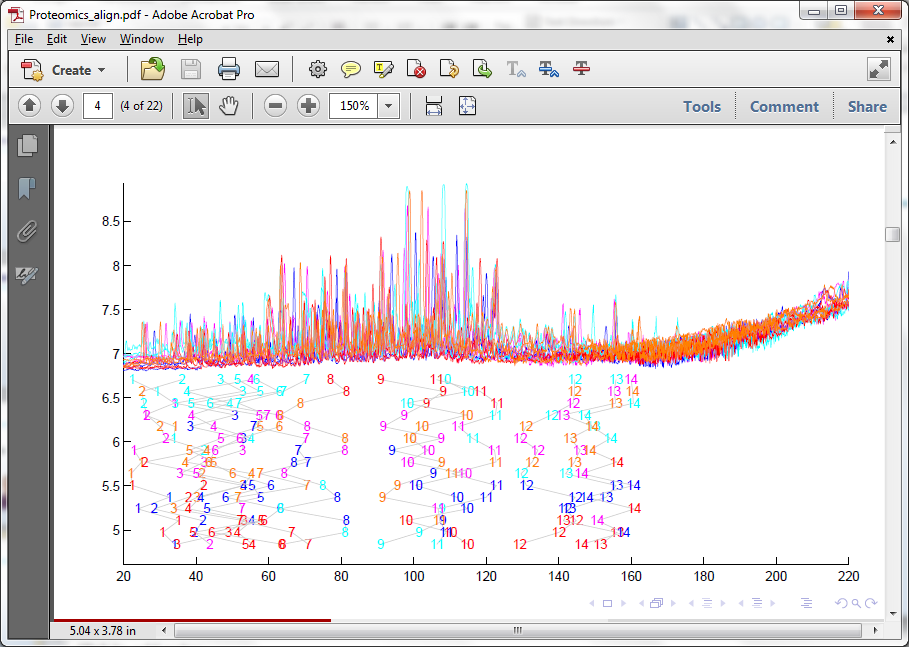 TIC testbed
Special Feature:   Answer Key of Known Peaks

Goal:
Find
Warps
To Align
These
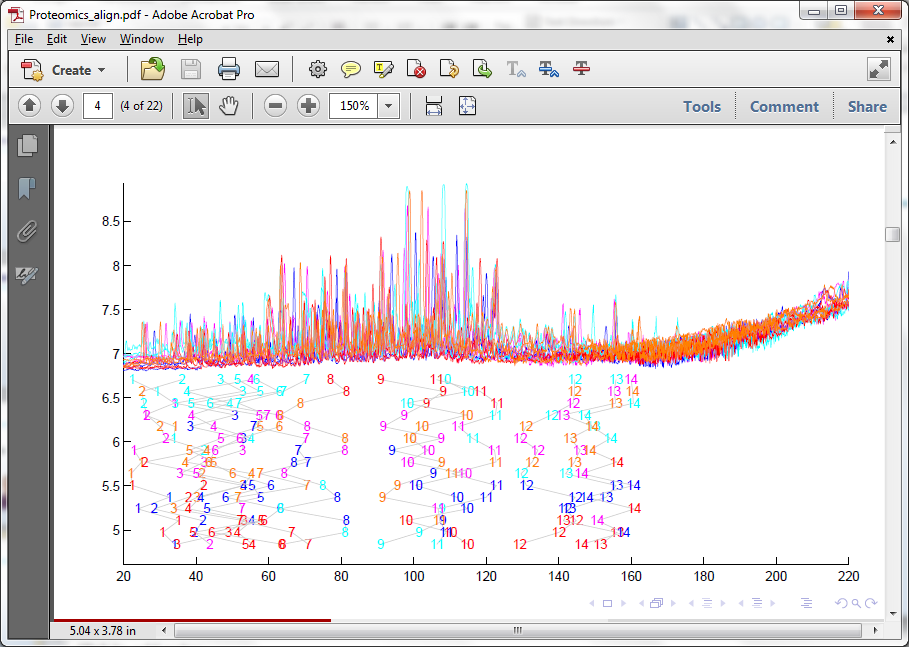 TIC testbed
Fisher – Rao Alignment
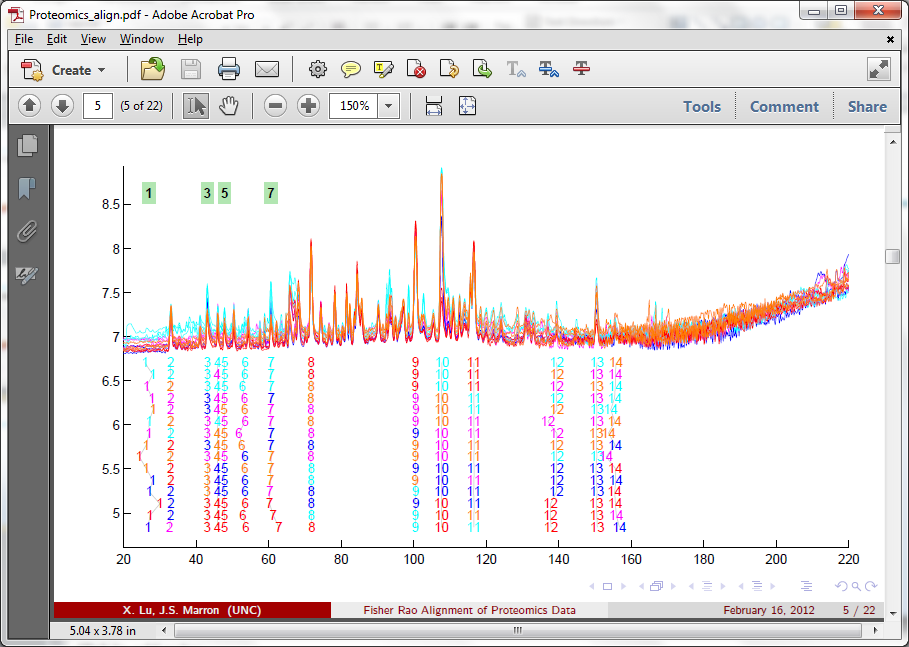 TIC testbed
Fisher – Rao Alignment





Spike-In
Peaks
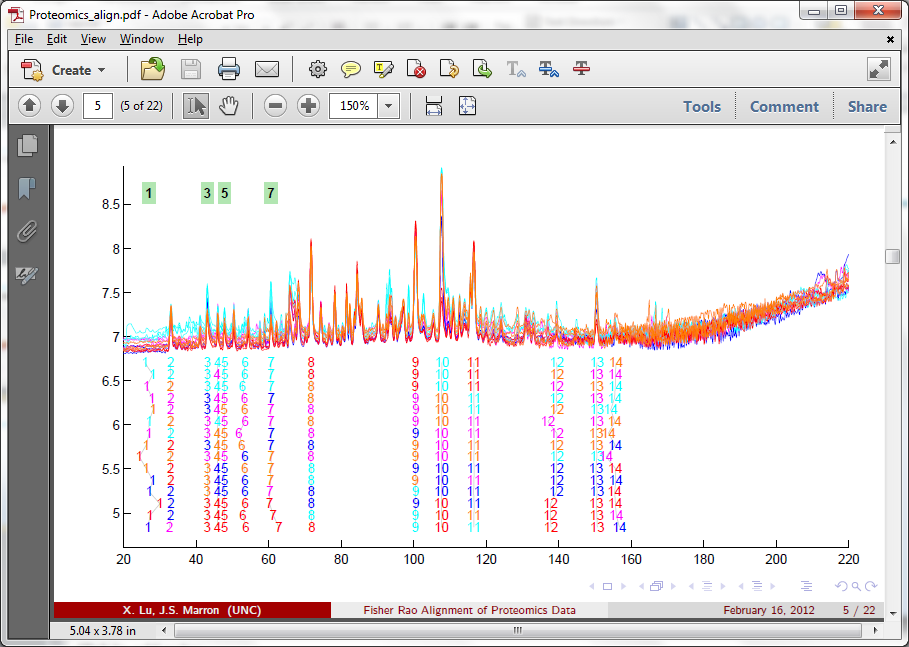 TIC testbed
Next Zoom in on This Region
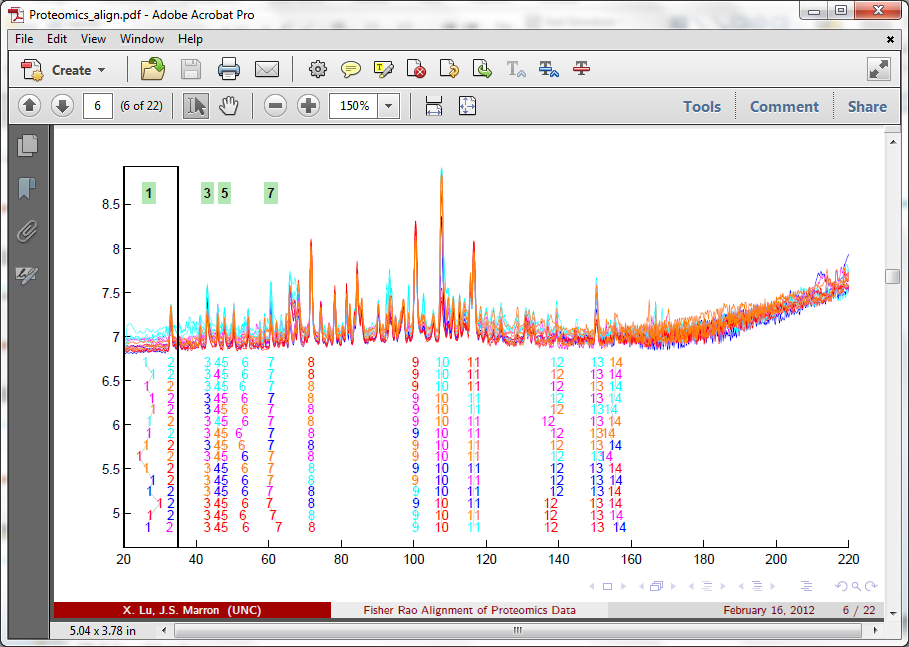 TIC testbed
Zoomed Fisher – Rao Alignment
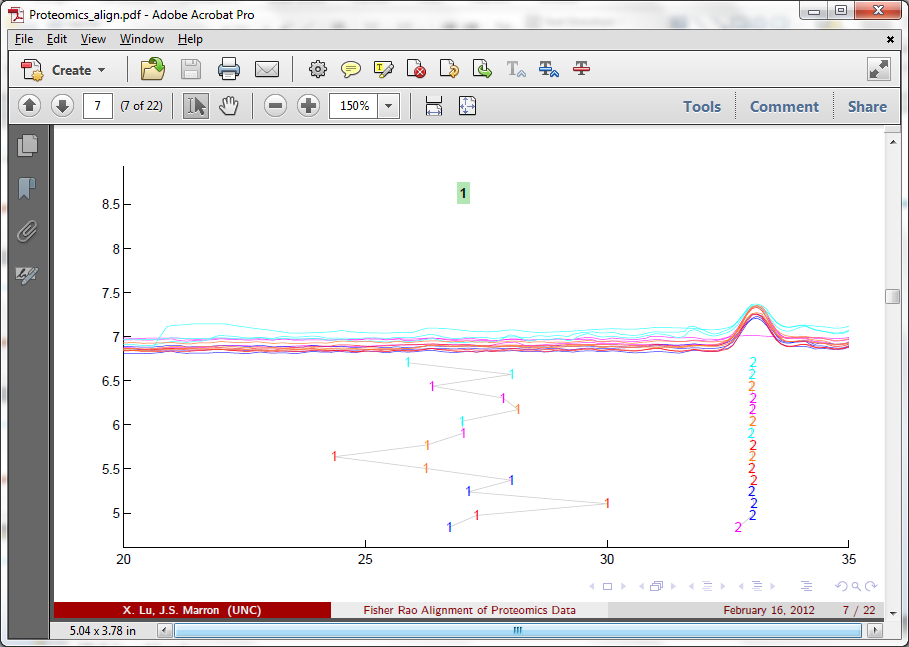 TIC testbed
Before Alignment
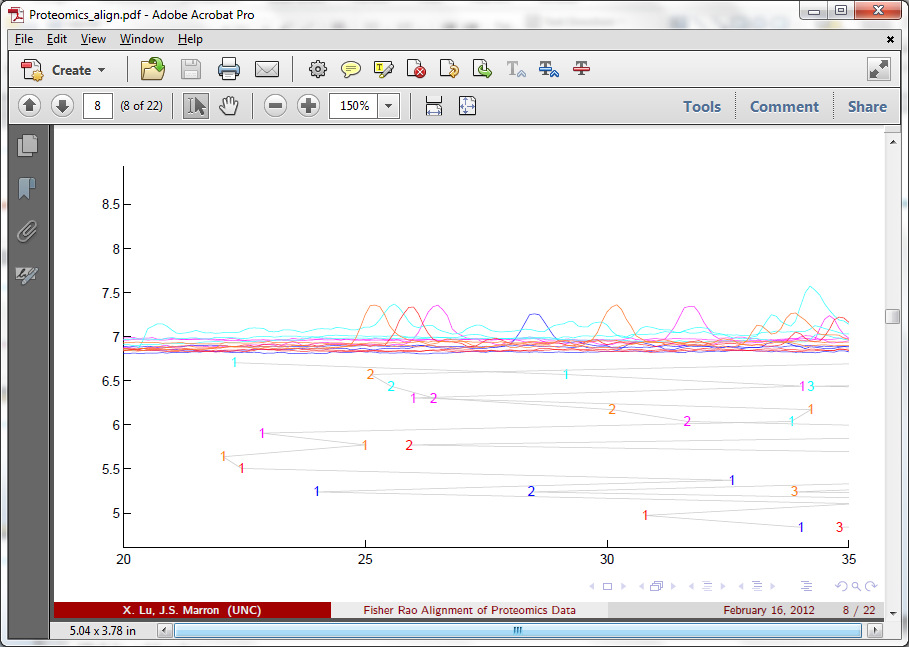 TIC testbed
Next Zoom in on This Region
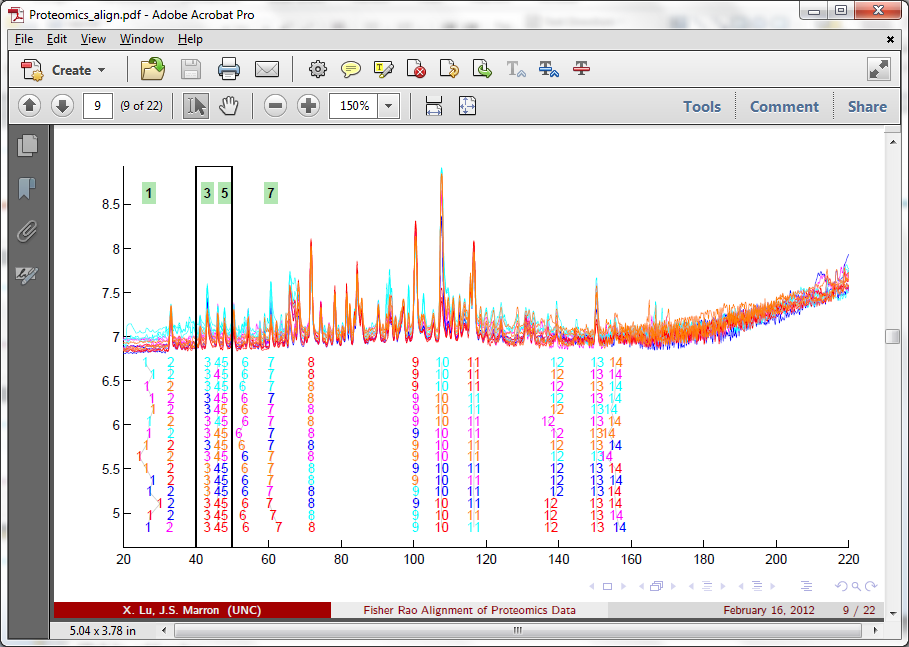 TIC testbed
Zoomed Fisher – Rao Alignment
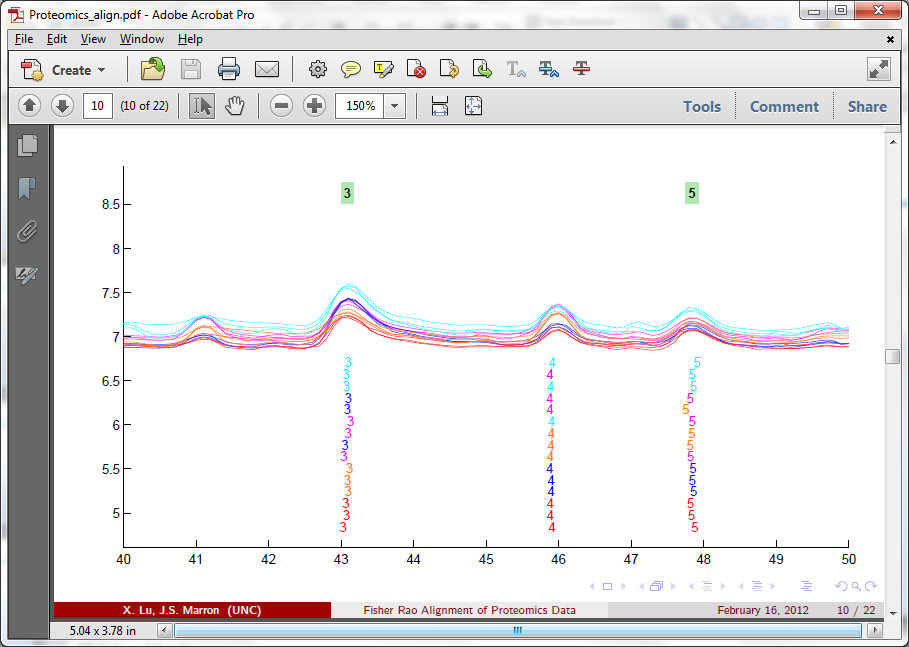 TIC testbed
Before Alignment
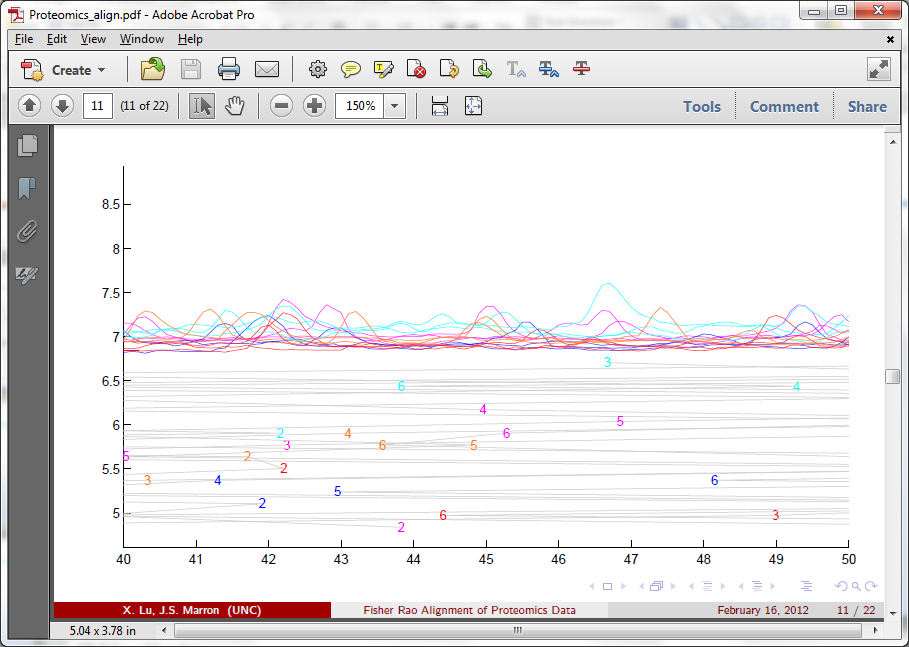 TIC testbed
Next Zoom in on This Region
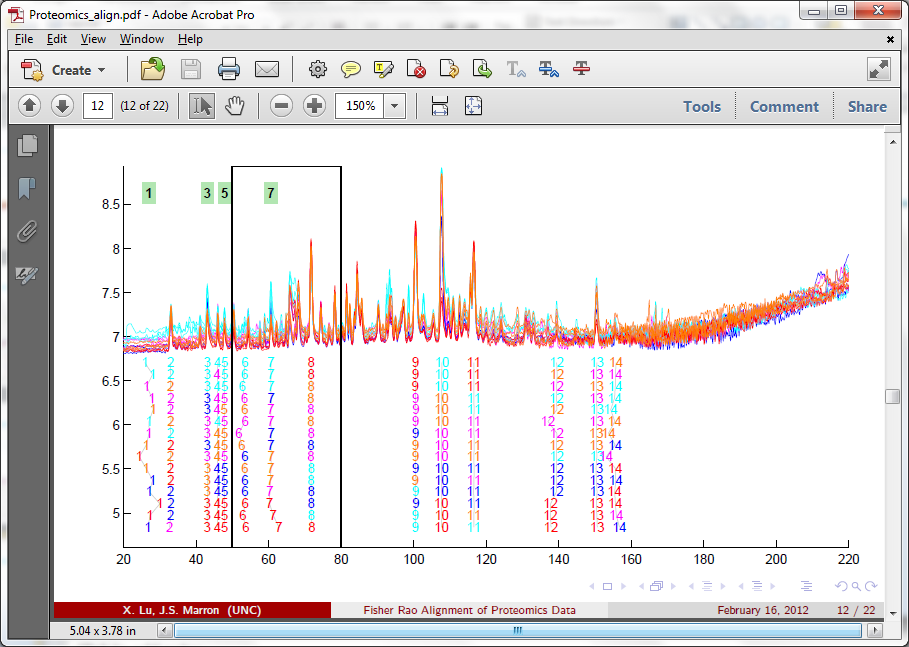 TIC testbed
Zoomed Fisher – Rao Alignment
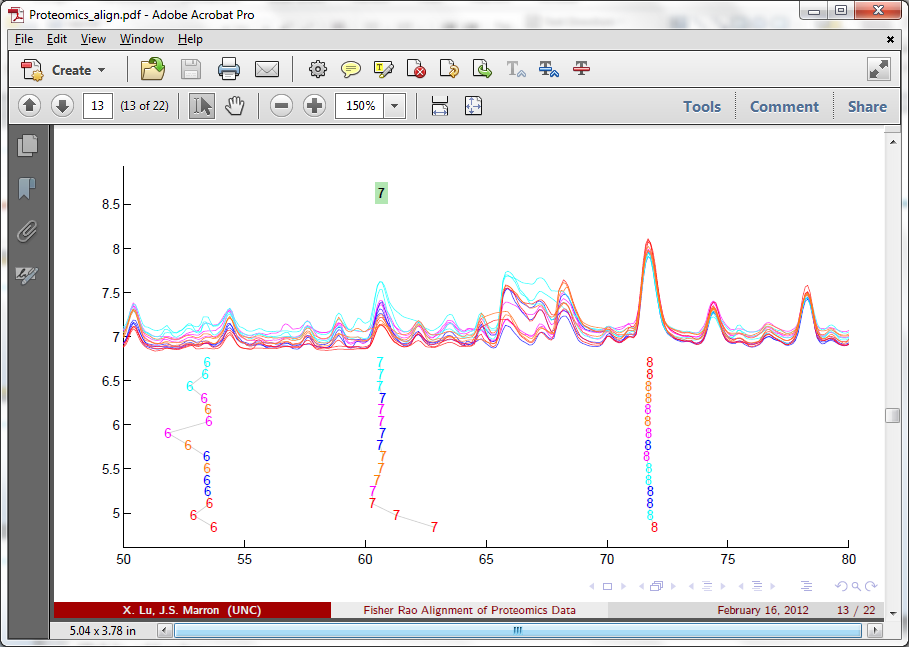 TIC testbed
Before Fisher-Rao Alignment
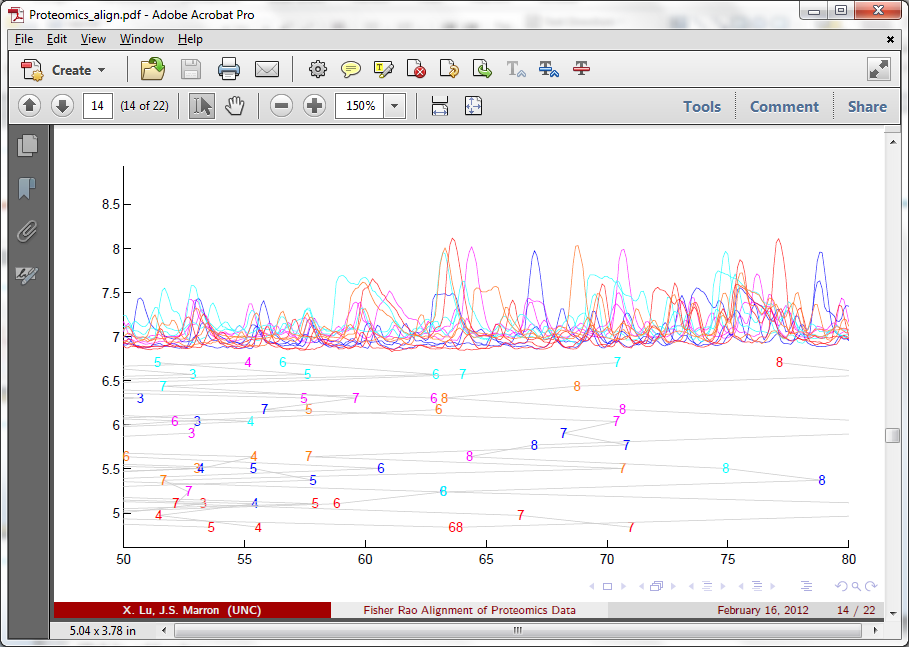 TIC testbed
Next Zoom in on This Region
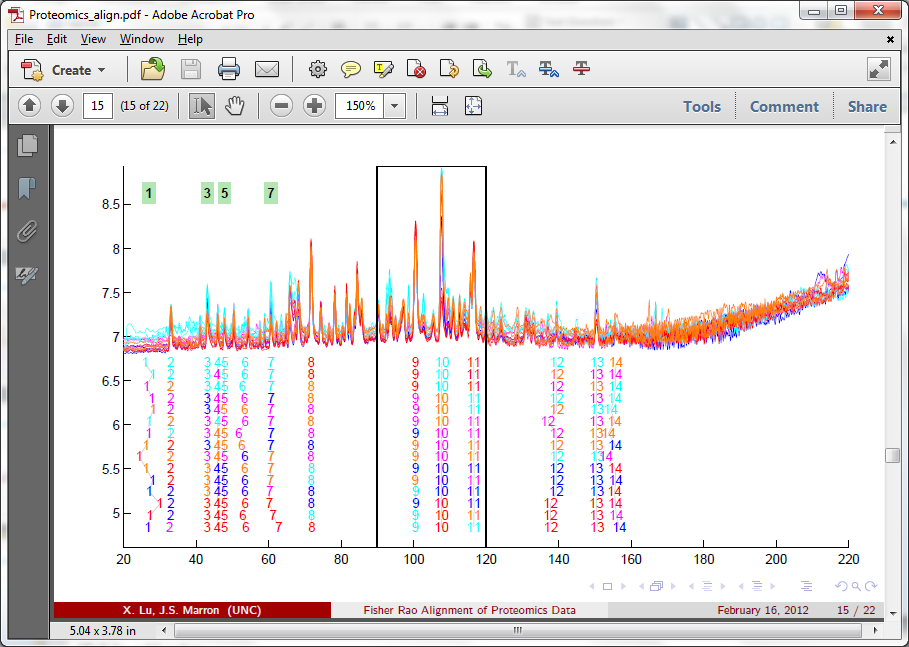 TIC testbed
Zoomed Fisher – Rao Alignment
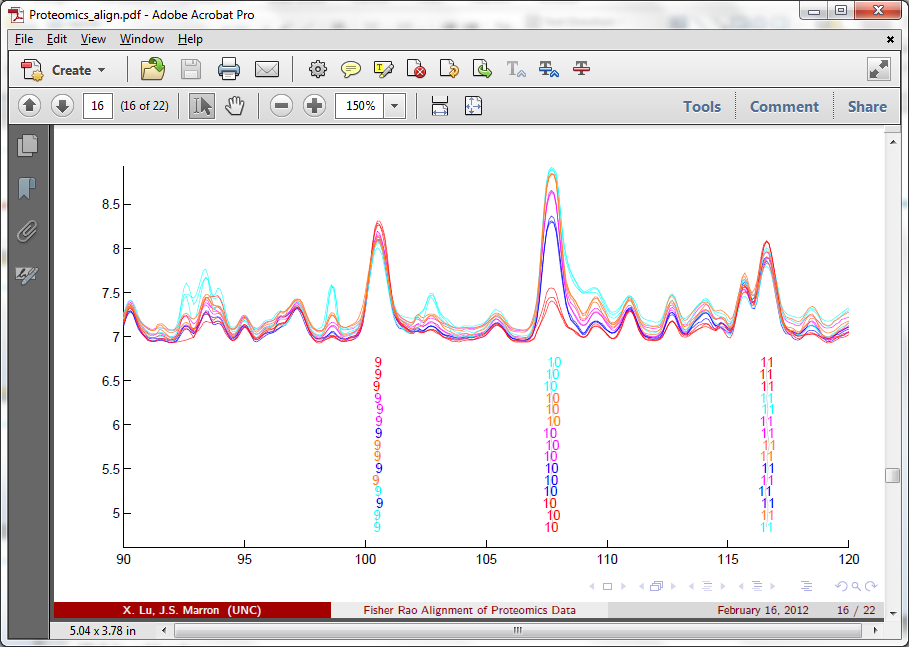 TIC testbed
Zoomed Fisher – Rao Alignment



Note:
Very
Challenging
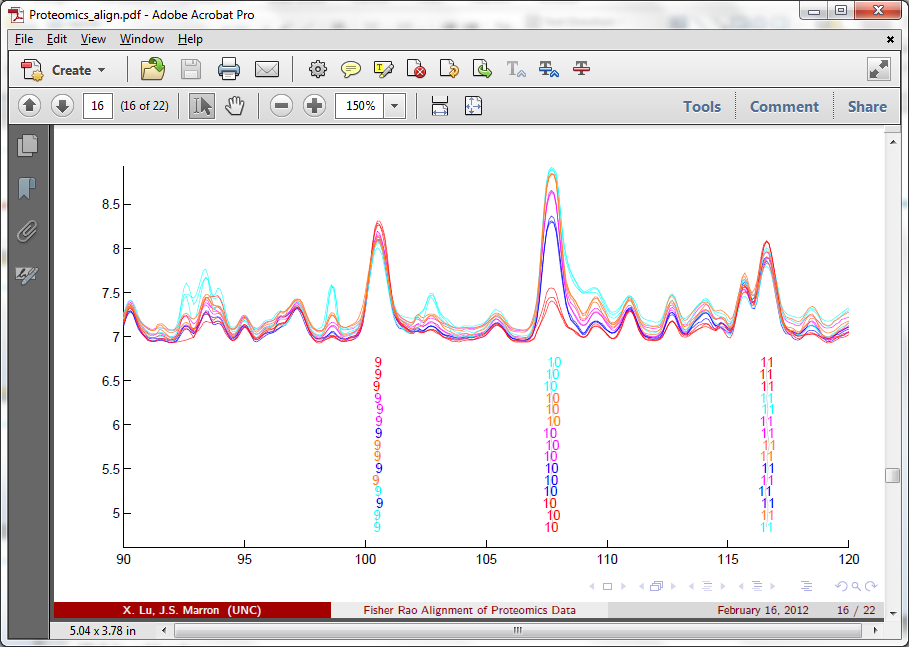 TIC testbed
Before Alignment
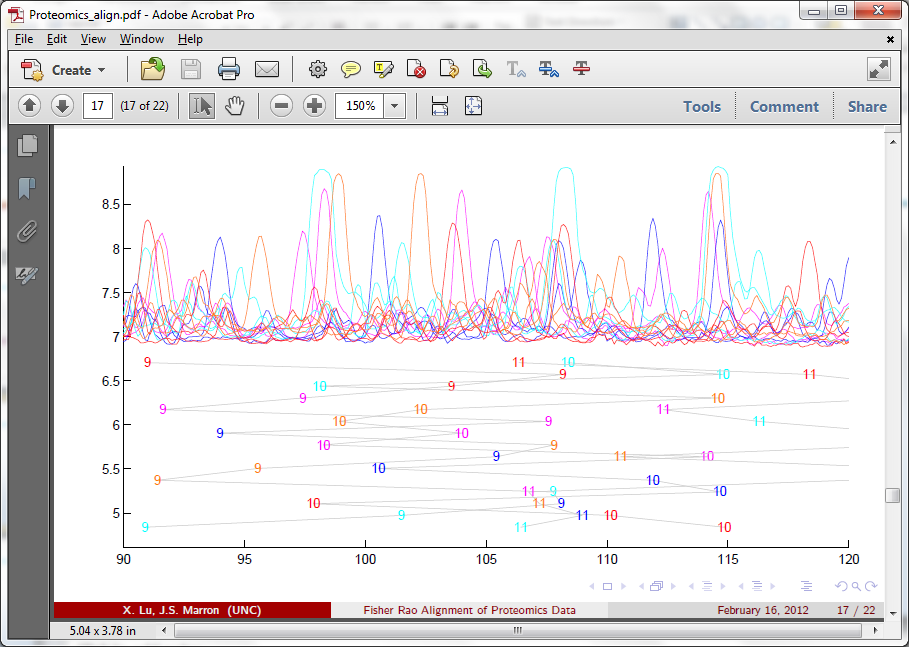 TIC testbed
Next Zoom in on This Region
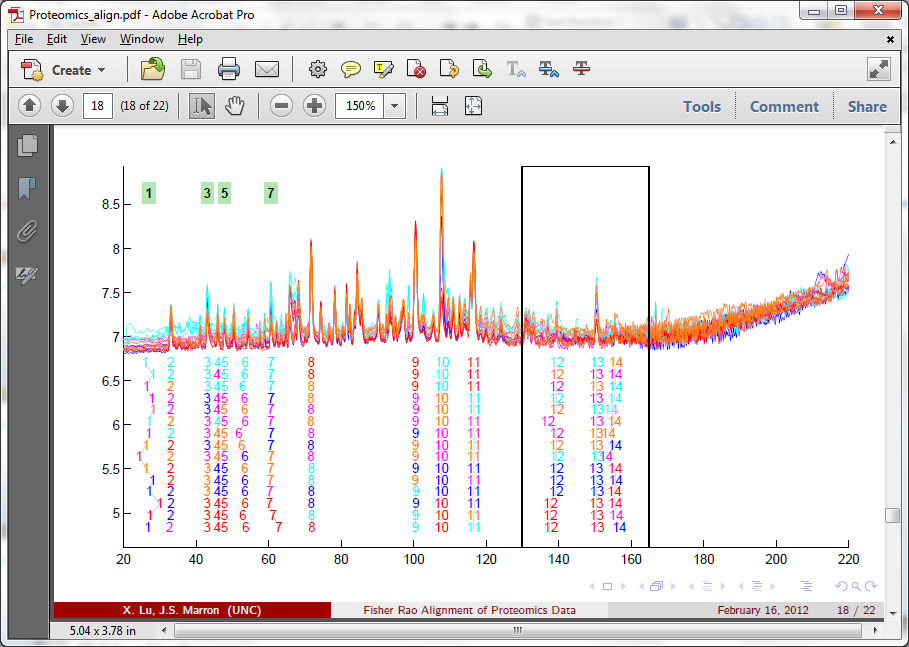 TIC testbed
Zoomed Fisher – Rao Alignment
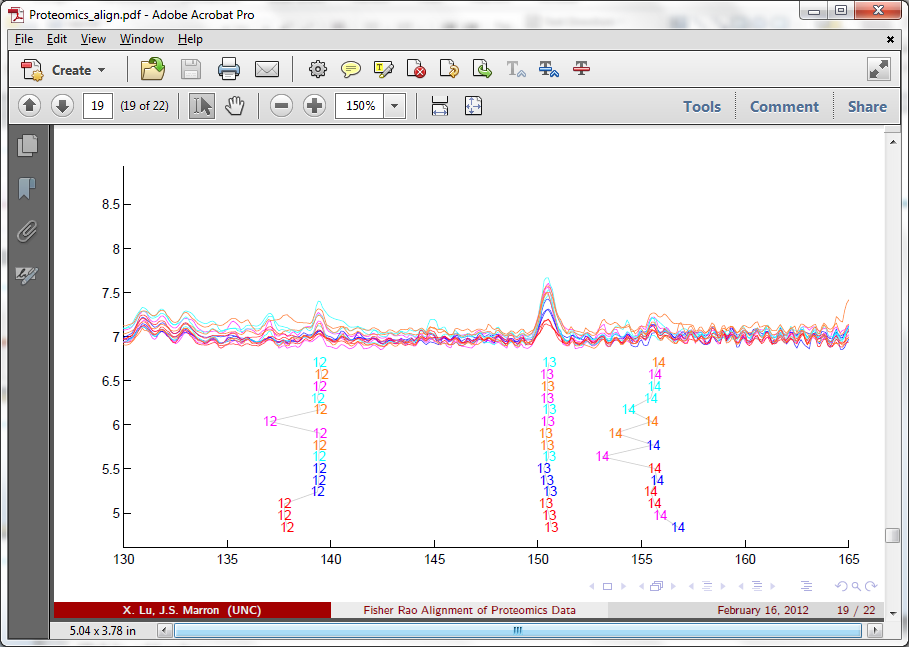 TIC testbed
Before Alignment
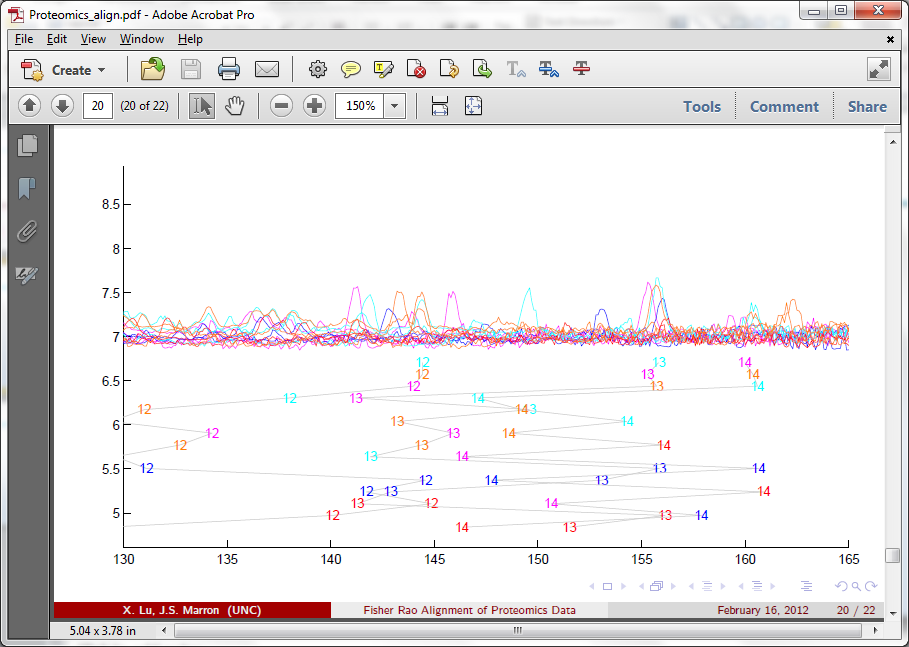 TIC testbed
Warping Functions
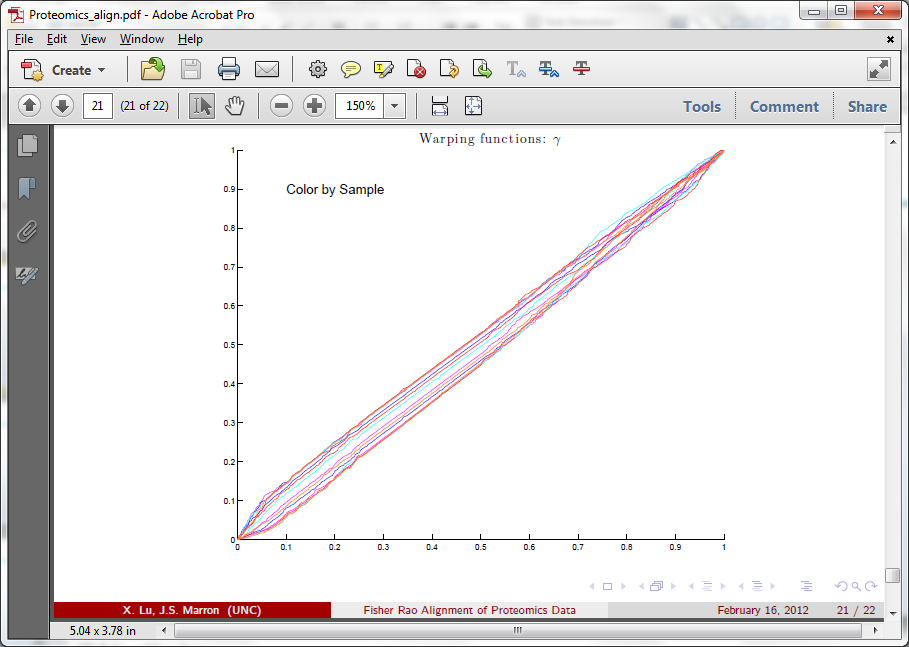 References for Much More
Big Picture Survey:
Marron, Ramsay, Sangalli & Srivastava (2014)

TIC Proteomics Example:
Koch, Hoffman & Marron (2014)
Take Away Message
Curve Registration is Slippery
 Thus, Careful Mathematics is Useful
 Fisher-Rao Approach:
 Gets the Math Right
 Intuitively Sensible
 Computable
 Generalizable
 Worth the Complication